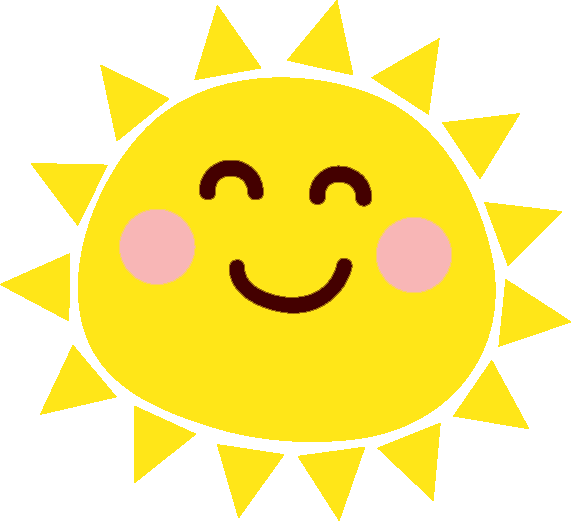 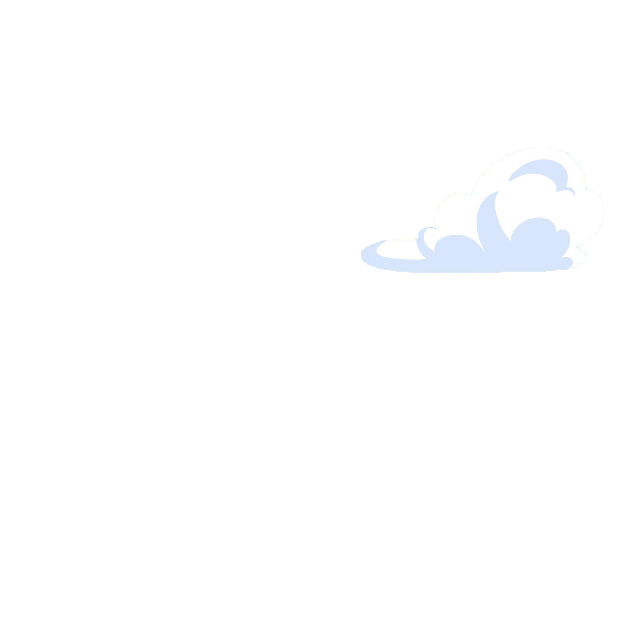 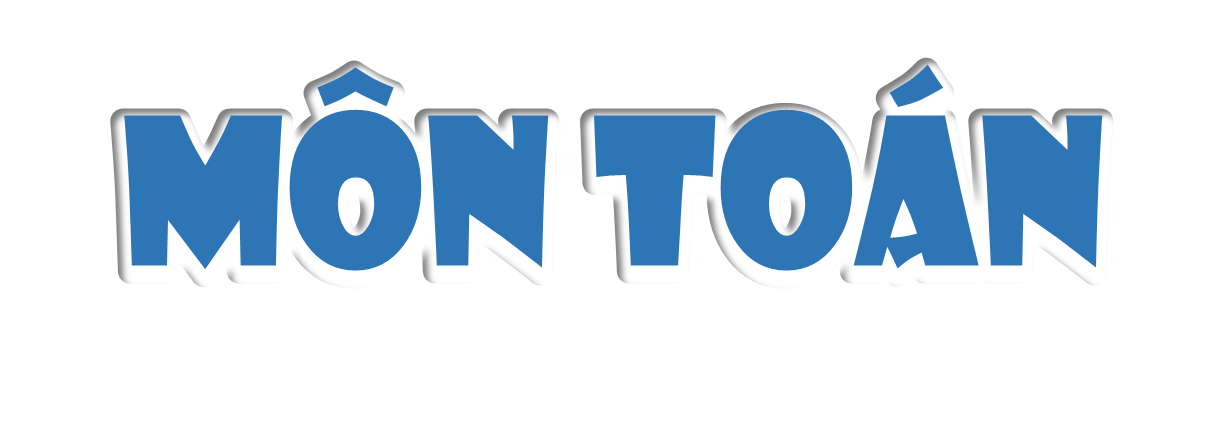 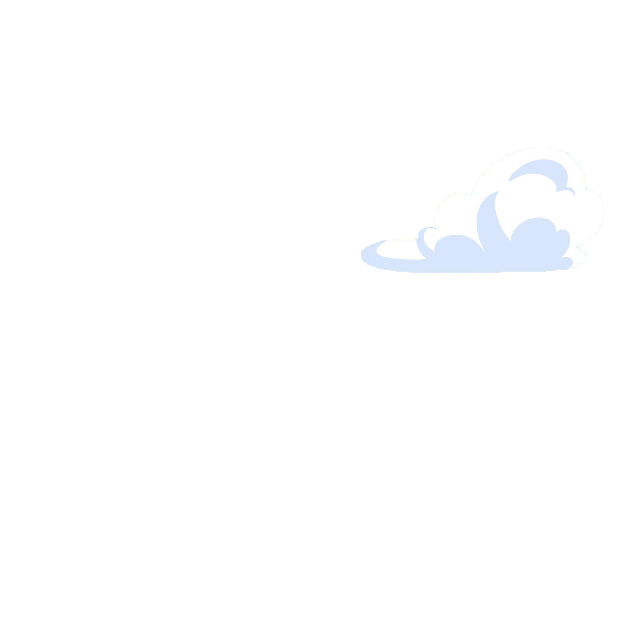 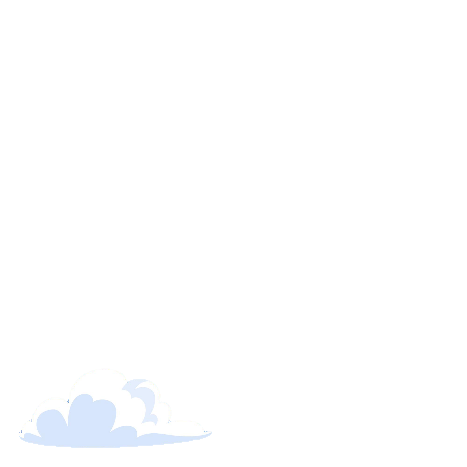 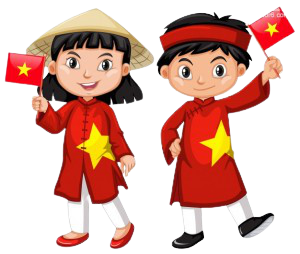 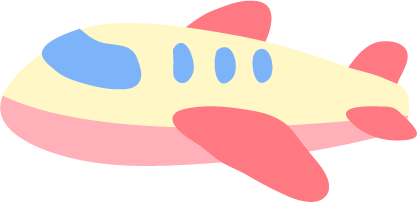 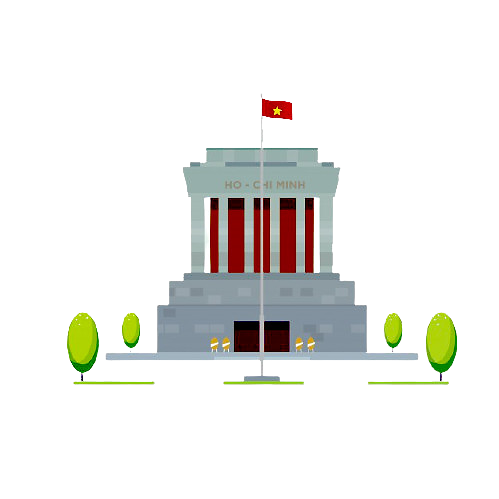 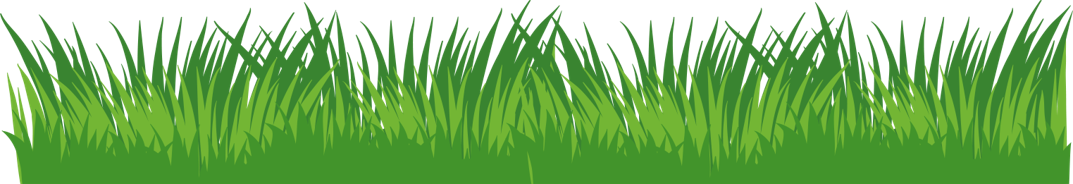 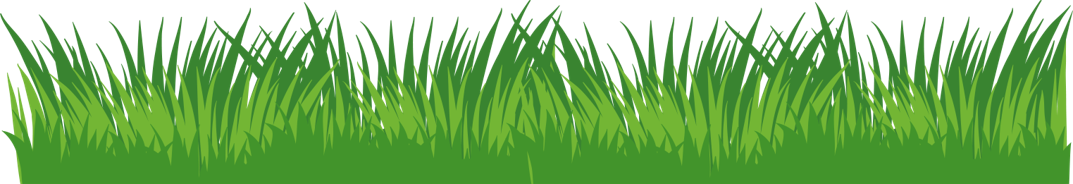 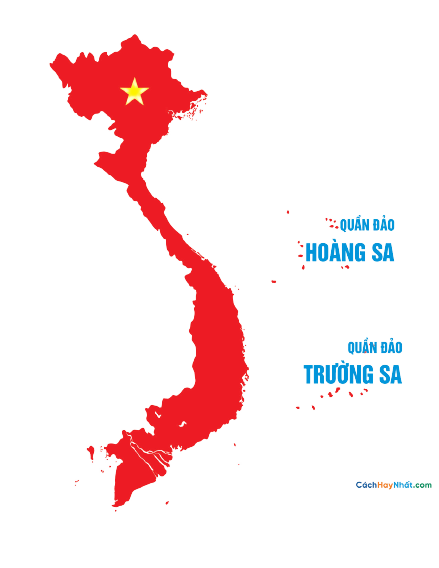 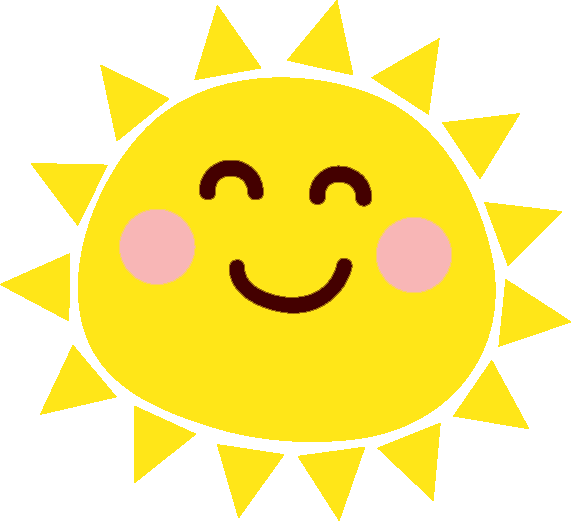 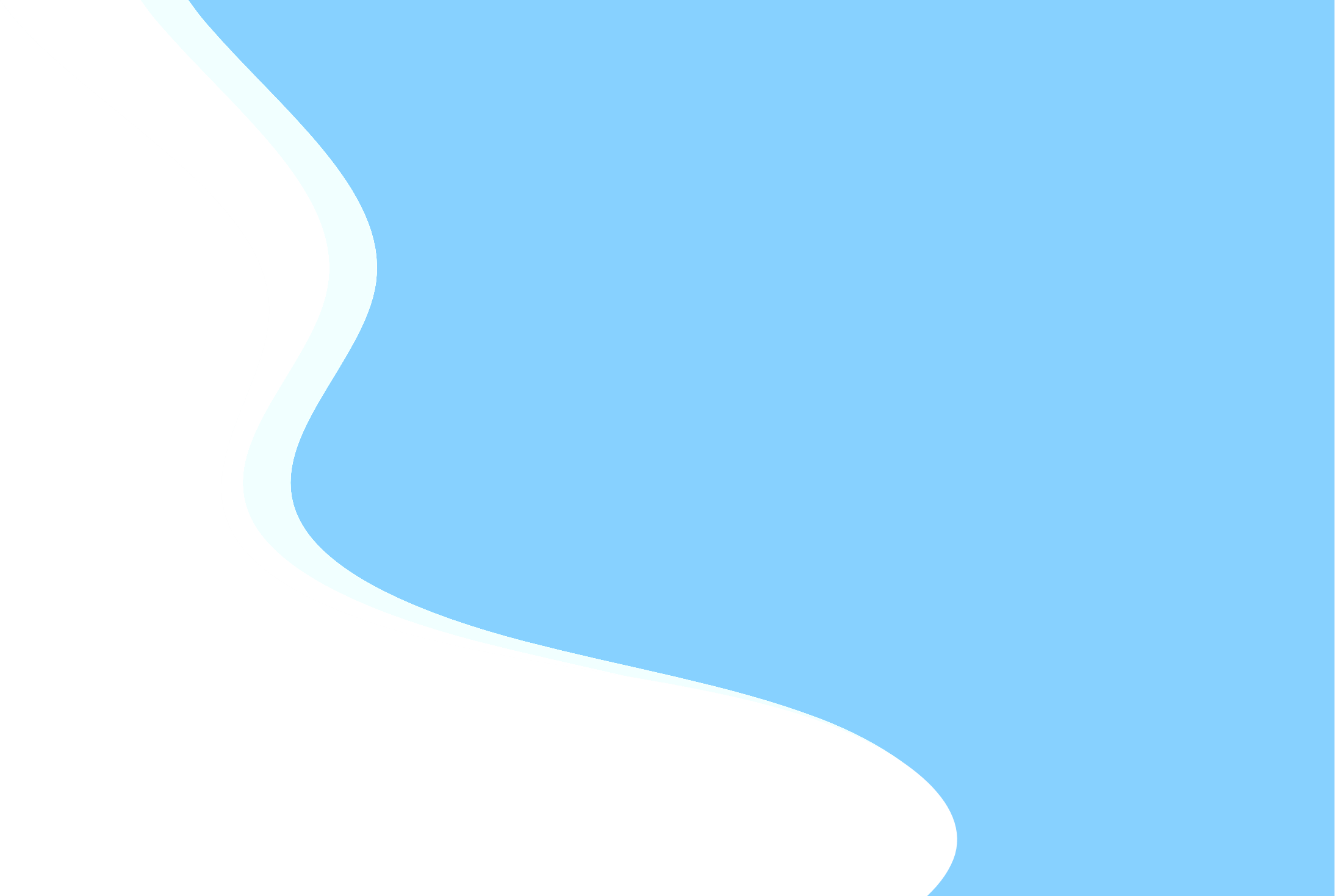 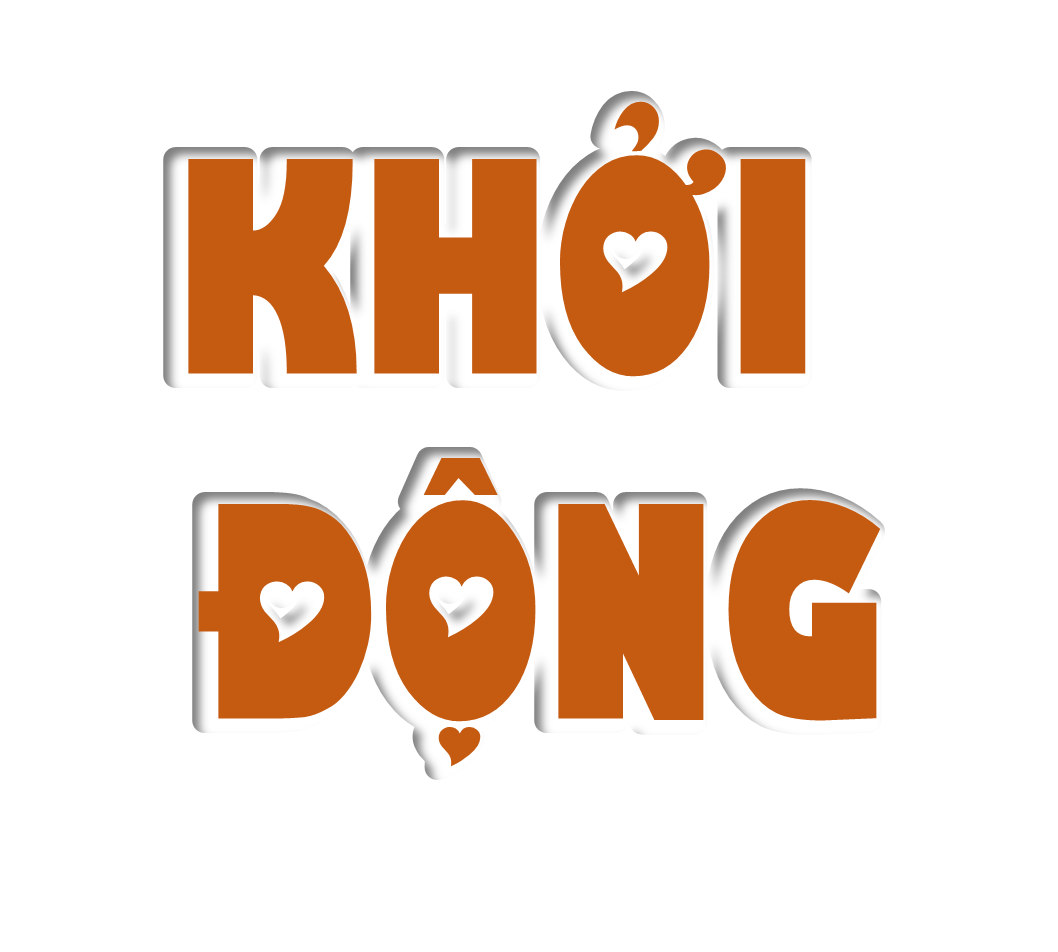 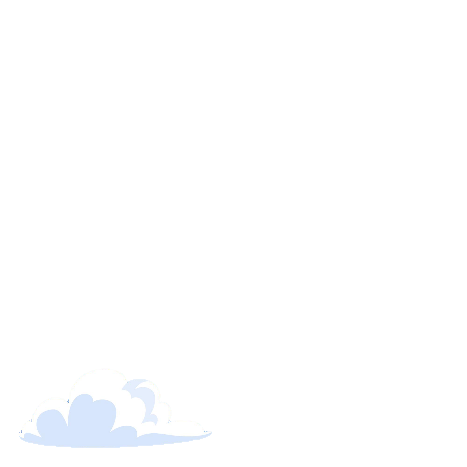 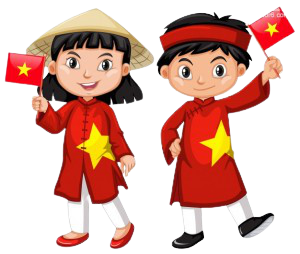 + Kể tên các đơn vị đo diện tích đã được học.
m2
cm2
dm2
mm2
1 m2 là diện tích của hình vuông có cạnh dài bao nhiêu?
1 m2 là diện tích của hình vuông có cạnh dài 1m.
Hãy nêu mối liên hệ giữa các đơn vị đo diện tích đã học.
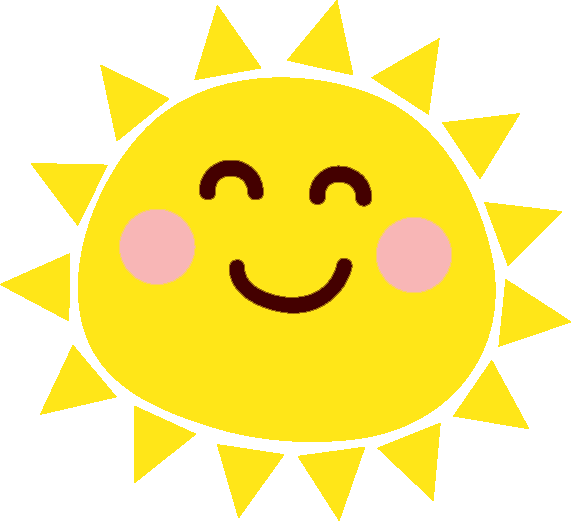 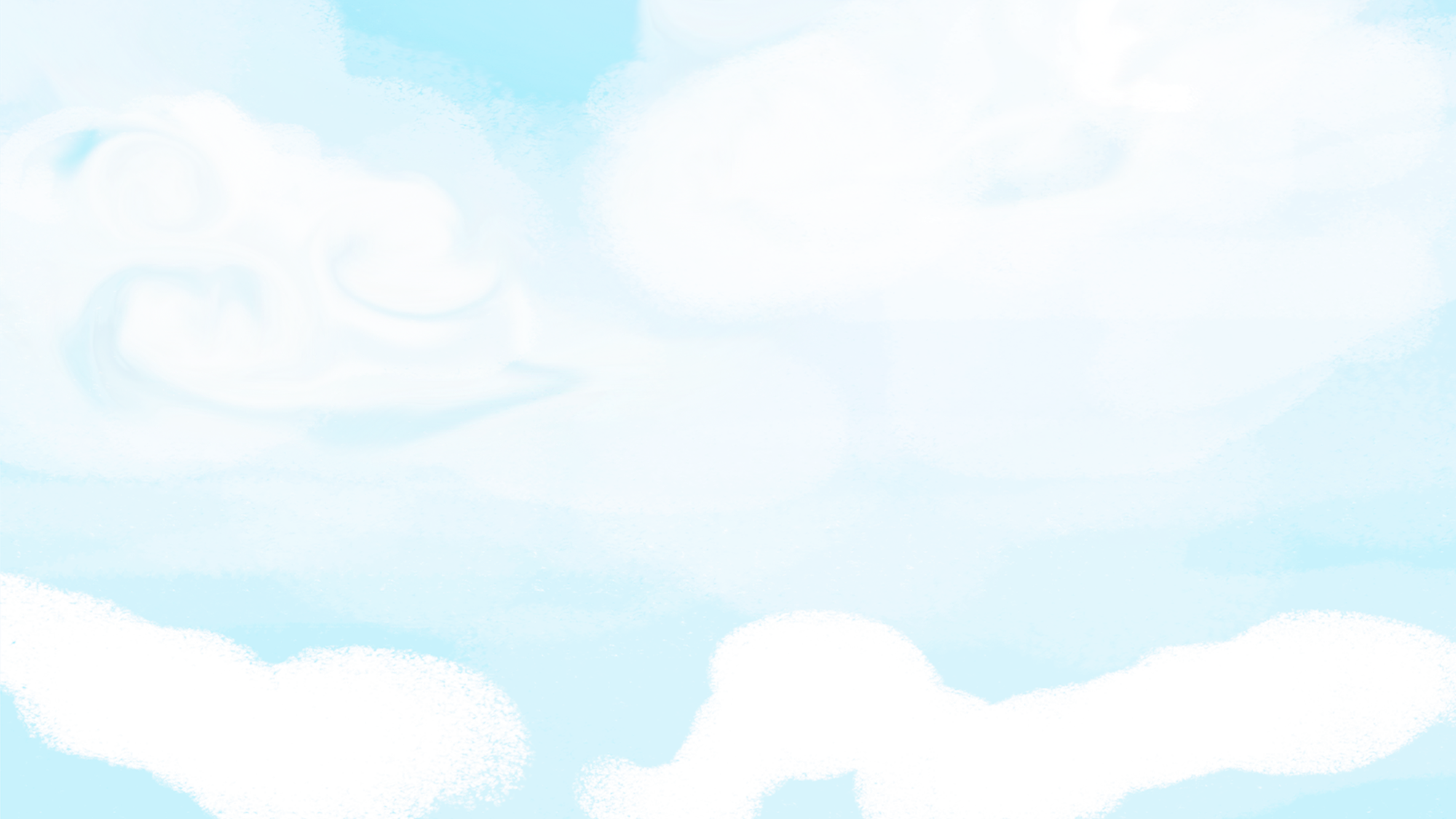 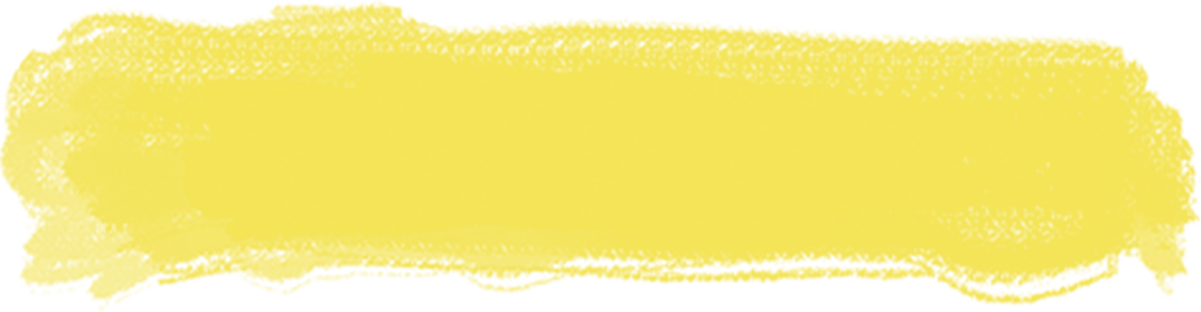 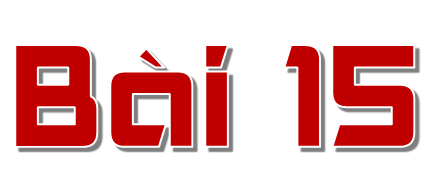 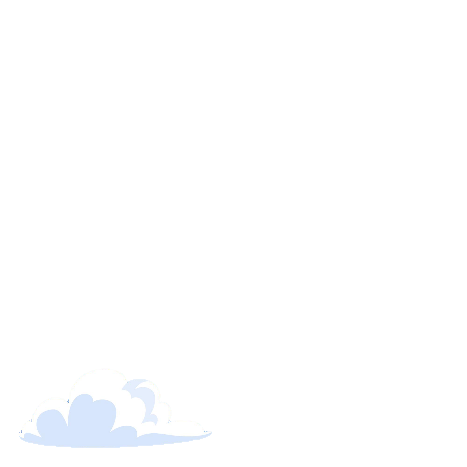 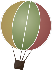 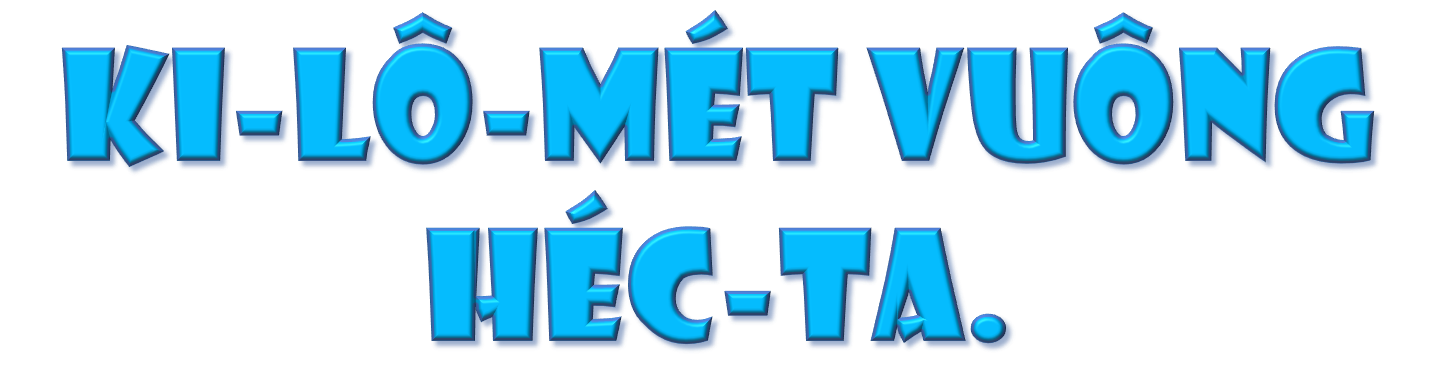 (Tiết 1)
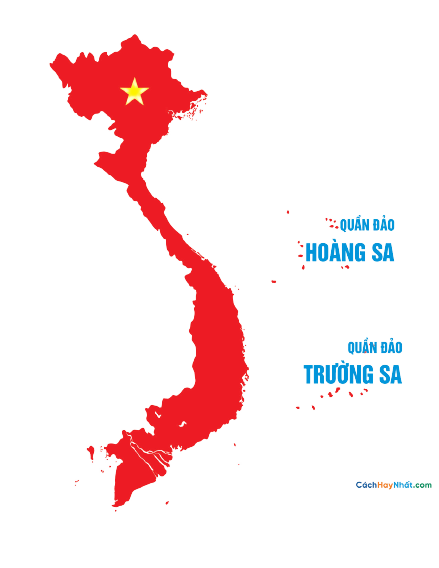 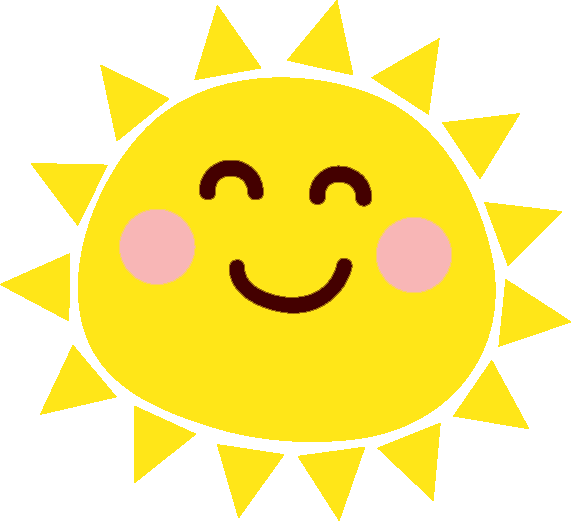 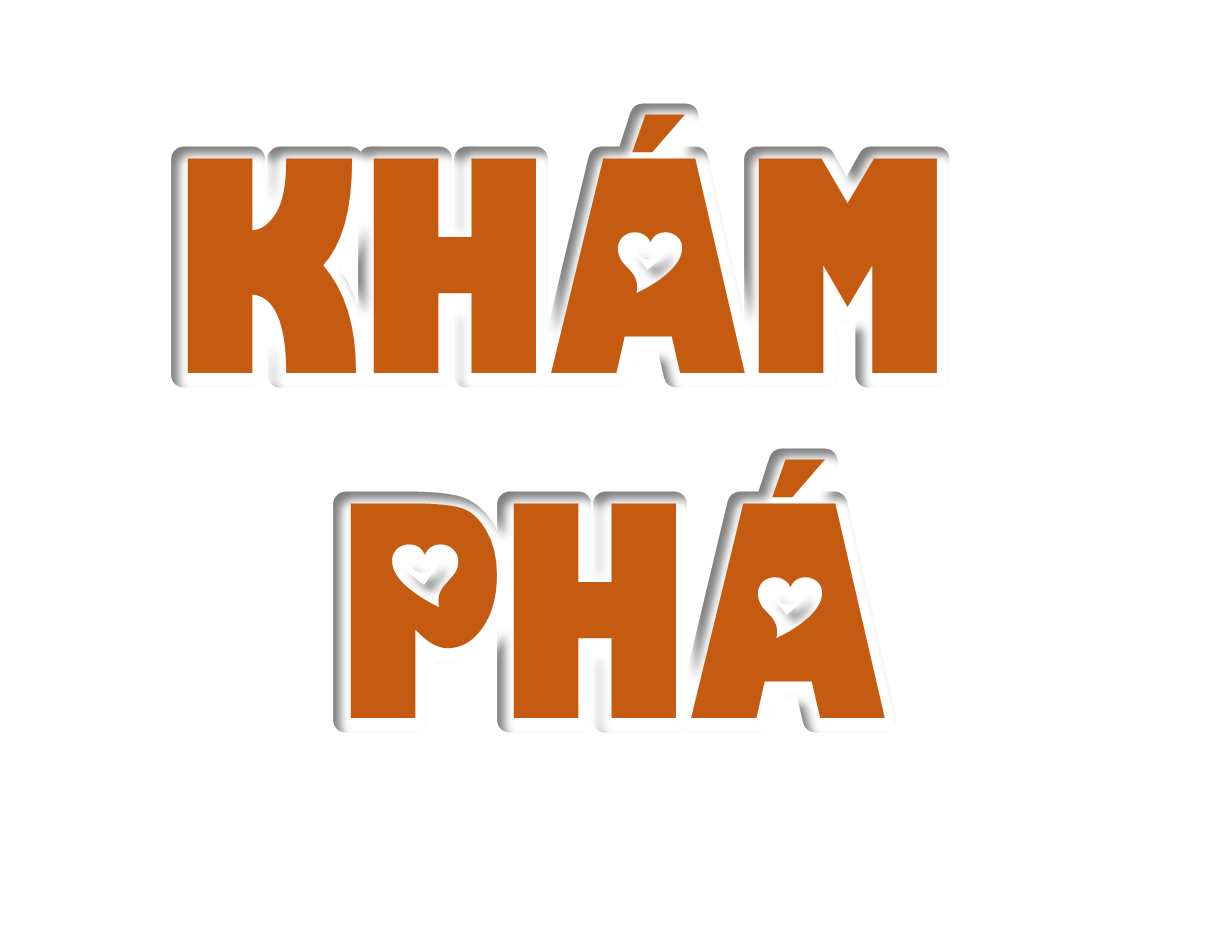 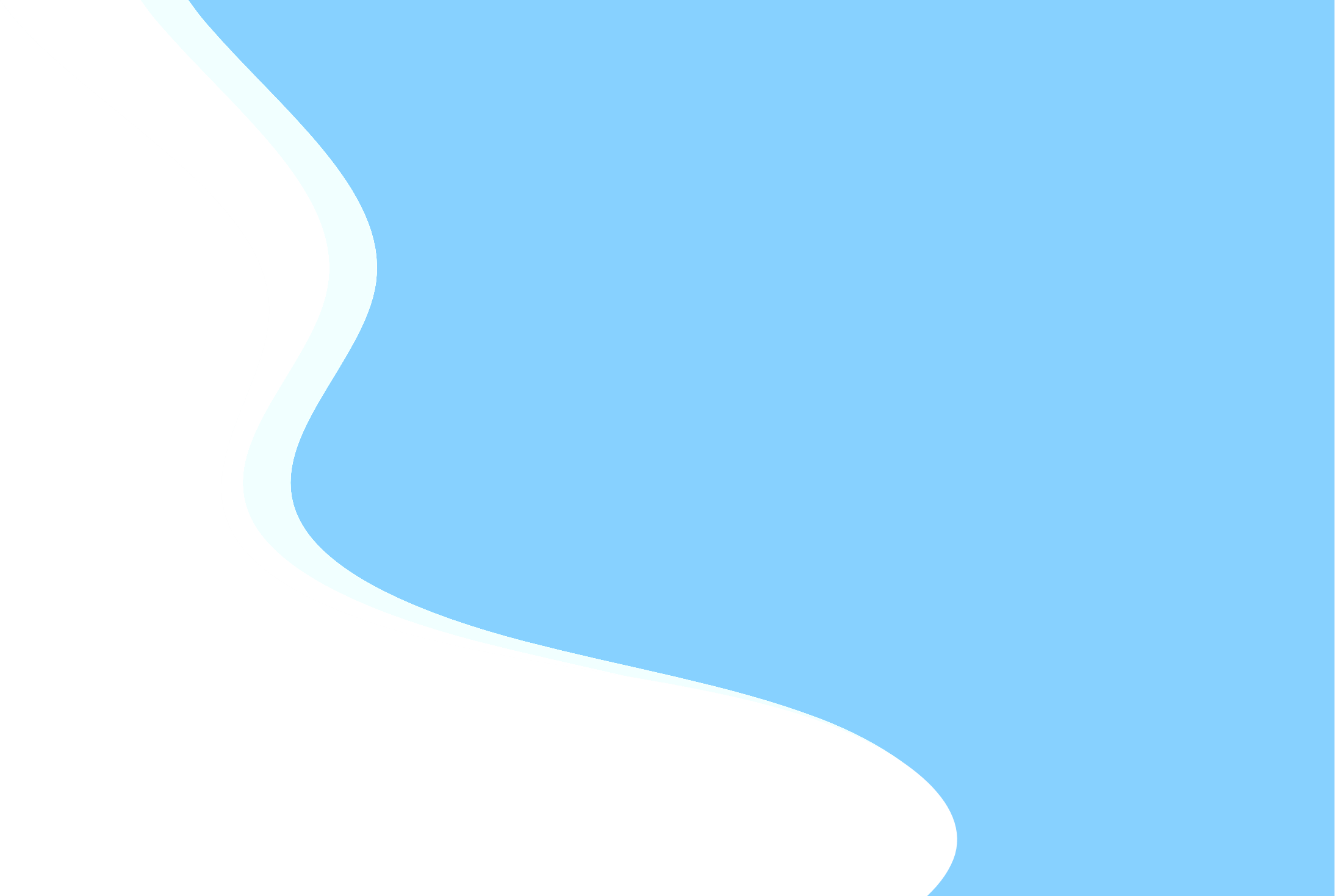 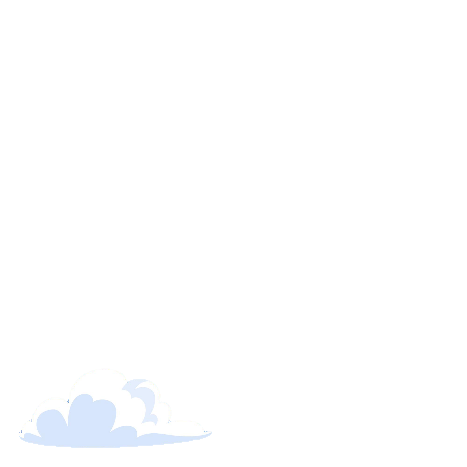 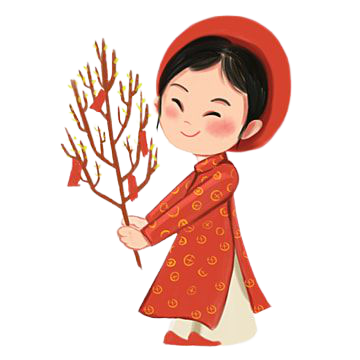 Việt Nam có diện tích 331 210 ki-lô-mét vuông
Vì rộng lớn quá nên cần phải có đơn vị đo lớn hơn ư?
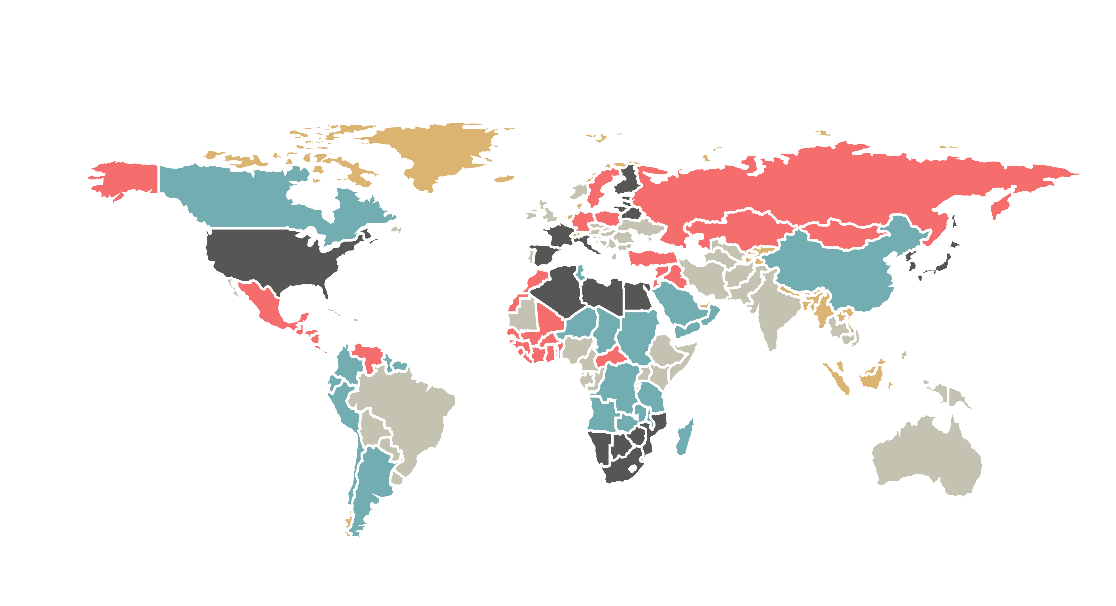 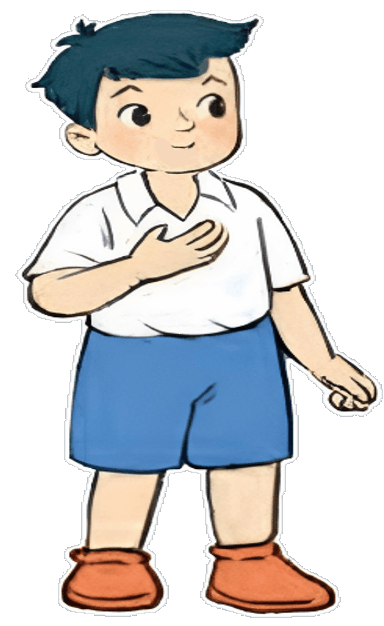 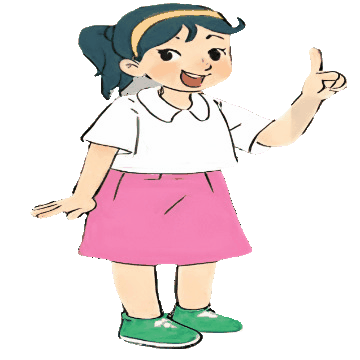 Để đo diện tích lớn như diện tích một thành phố, một khu rừng hay một vùng biển,... người ta thường dùng đơn vị: ki-lô-mét vuông.
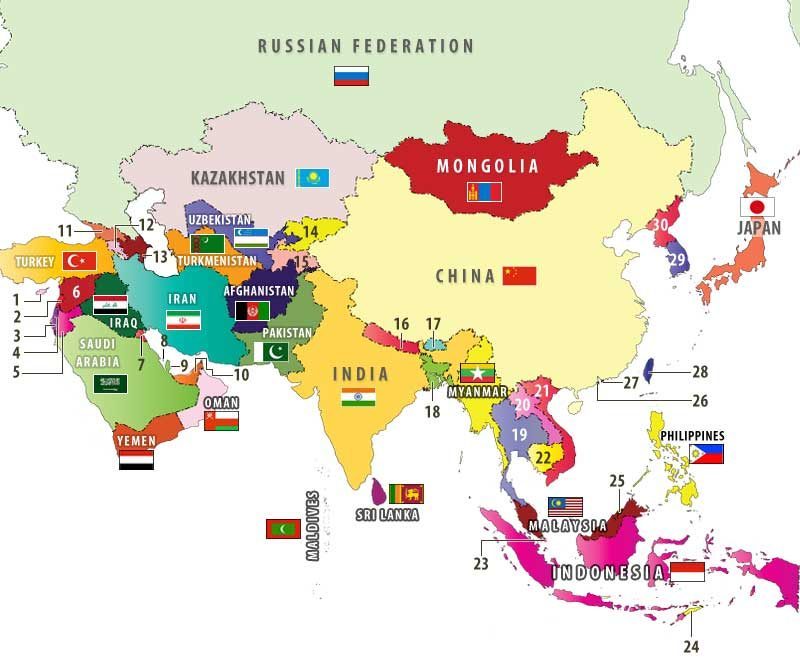 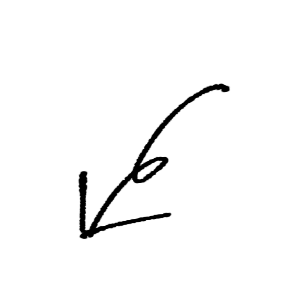 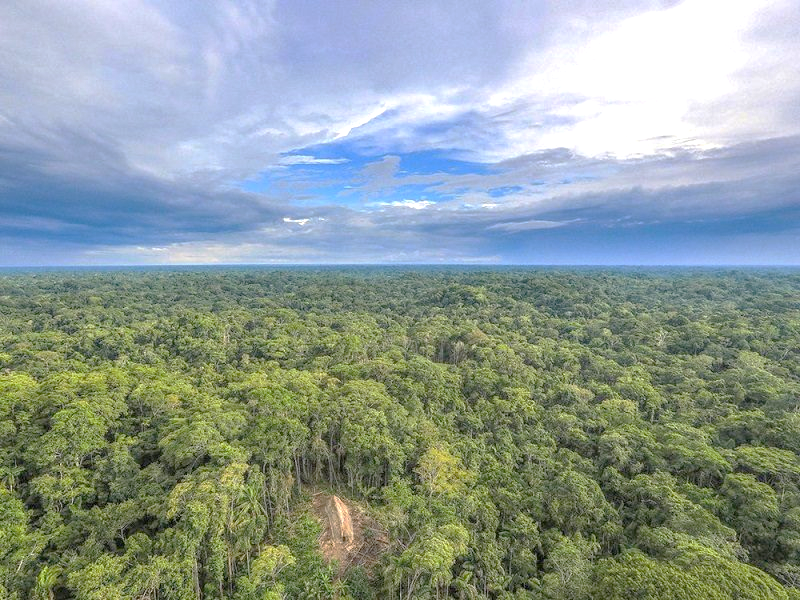 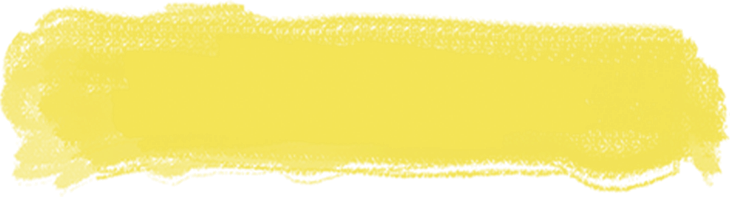 Khu rừng
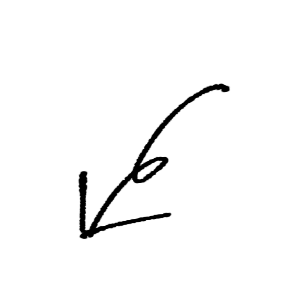 Ki-lô-mét
vuông
 để đo
 diện tích
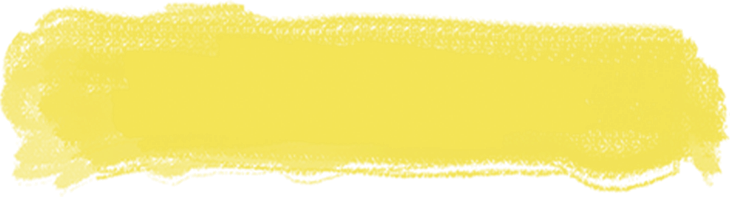 Đất nước
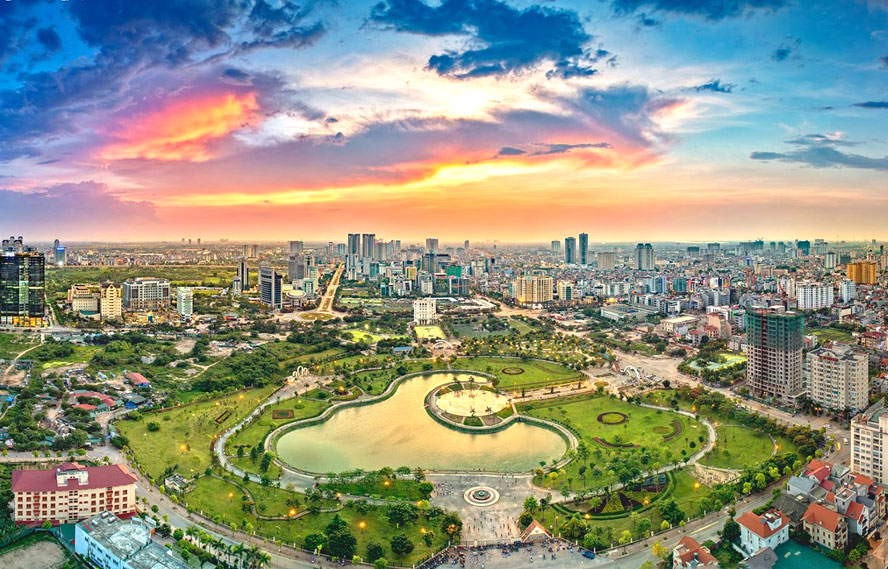 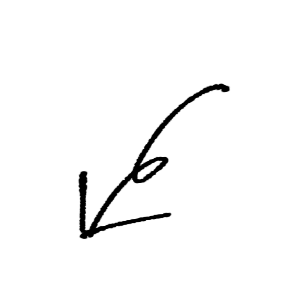 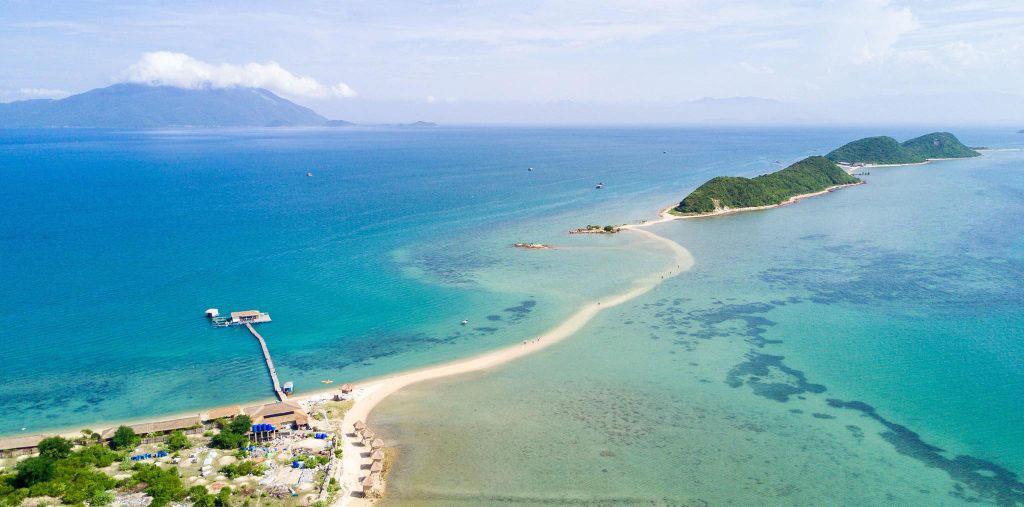 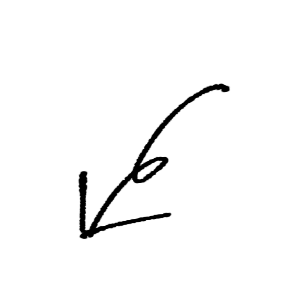 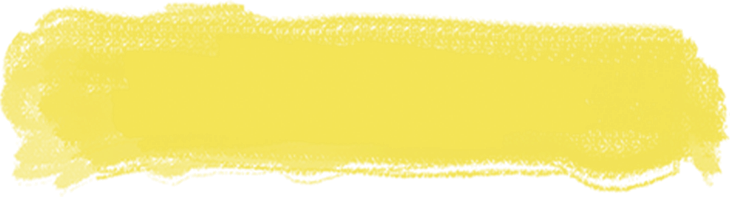 Vùng biển
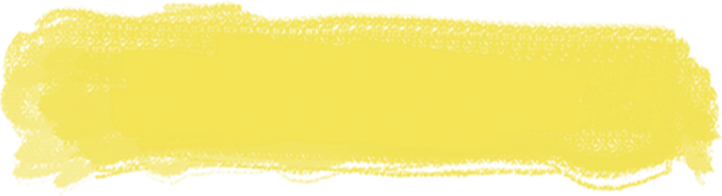 Thành phố
Diện tích hình vuông là:
1 000 x 1 000 = 1 000 000 m2
1 000 m
1 km
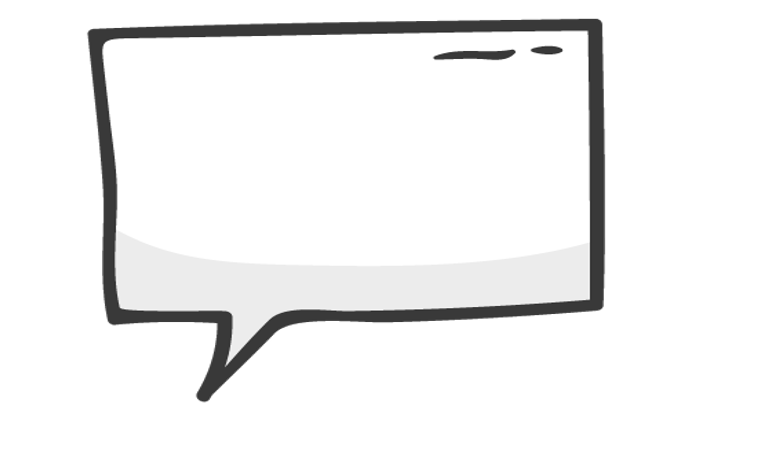 Diện tích hình vuông là:
1  x 1  = 1  km2
Ki-lô-mét vuông chính là diện tích hình vuông có cạnh 1 km.
1 km2
Diện tích
?
1 000 000 m2
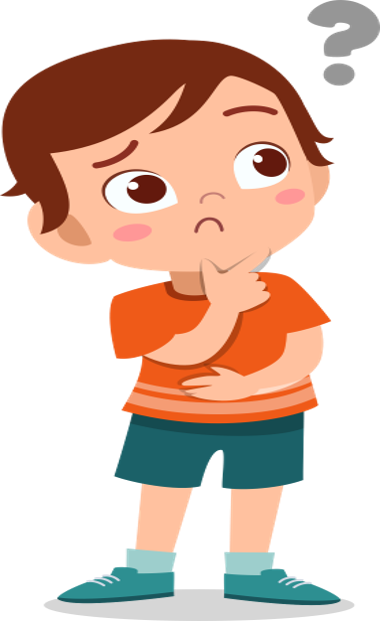 km2
Ki – lô – mét vuông
=
2
2
1 km
1 000 000 m
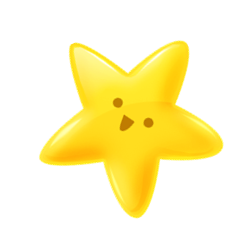 2
Diện tích Thủ đô Hà Nội là 
3 358 km
Diện tích TP.HCM là 
2 095 km
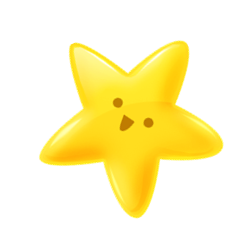 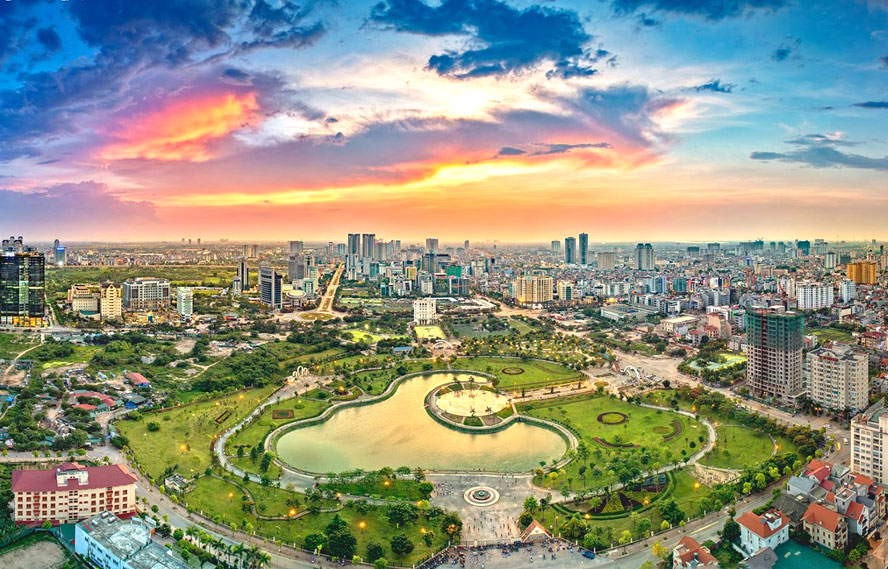 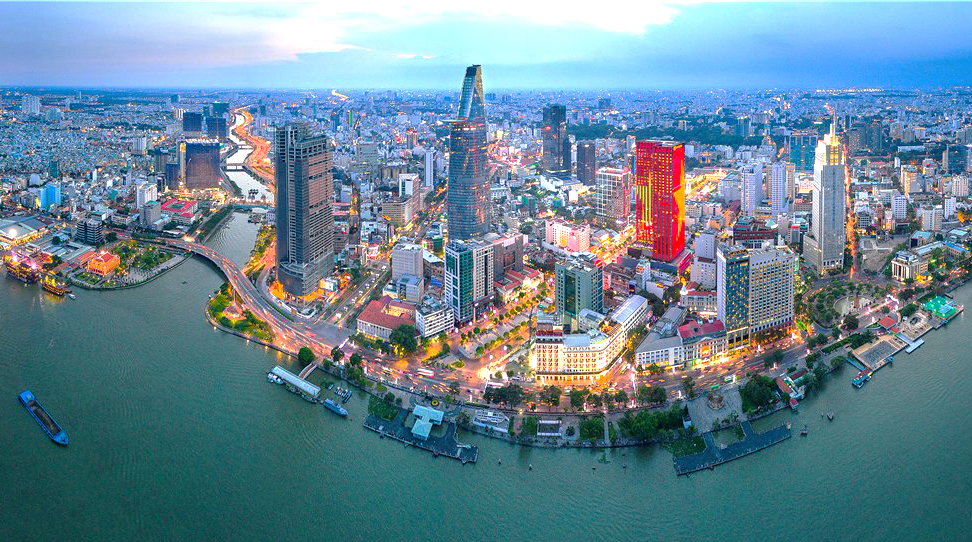 2
TP. HCM
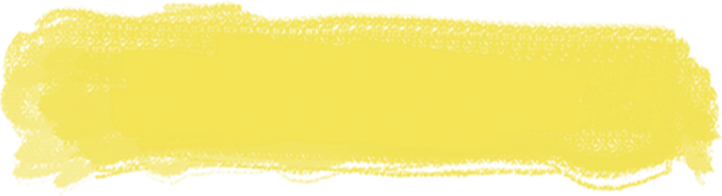 Thủ đô Hà Nội
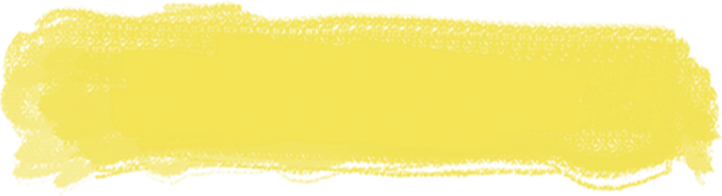 Số liệu năm 2020 của tổng cục thống kê Quốc gia
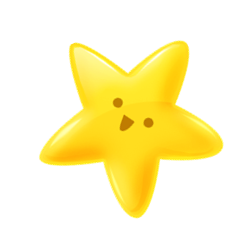 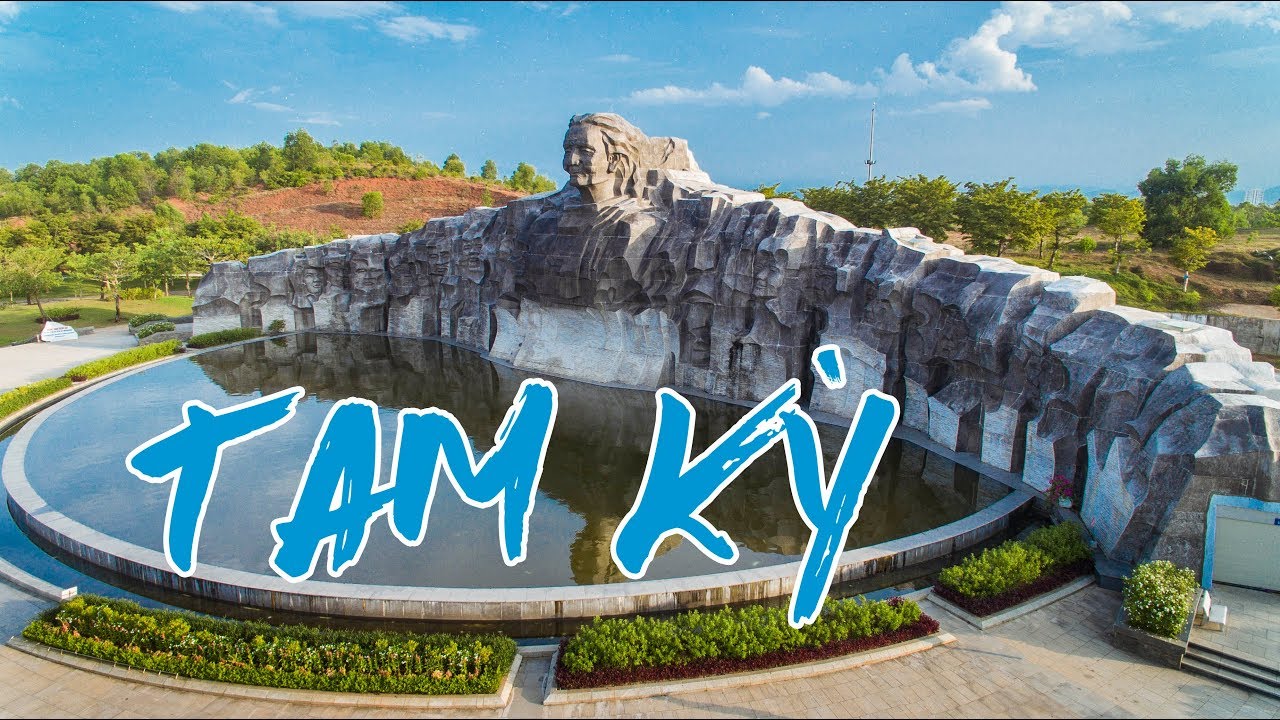 2
Diện tích Tỉnh Quảng Nam là 
10 406 km
Diện tích Huyện Đại Lộc là 
585,6 km
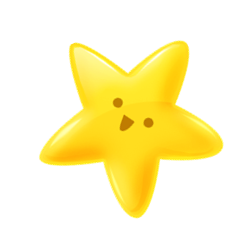 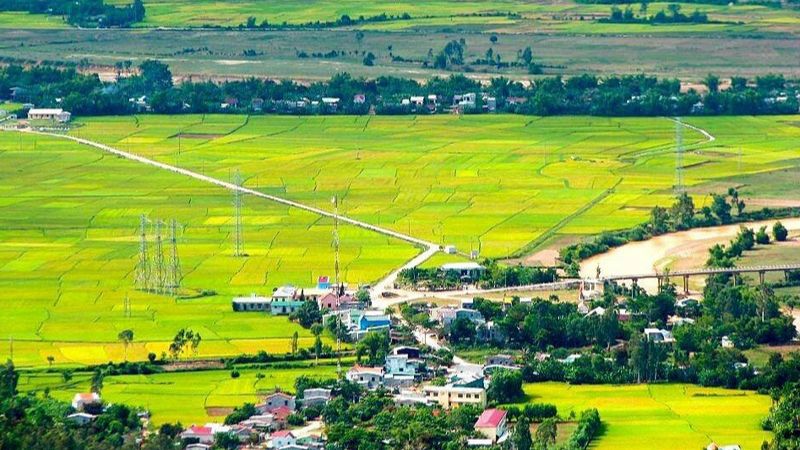 2
H. Đại Lộc
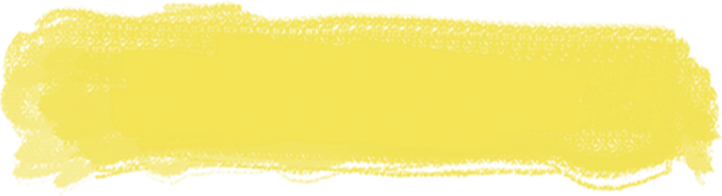 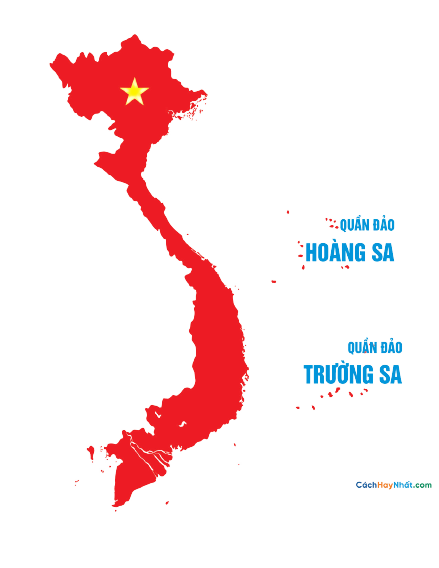 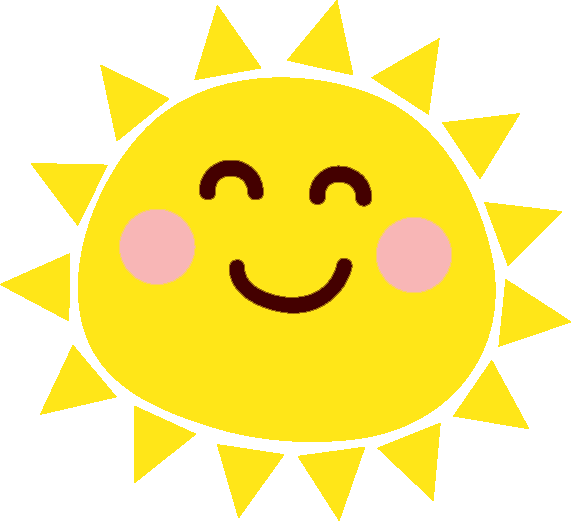 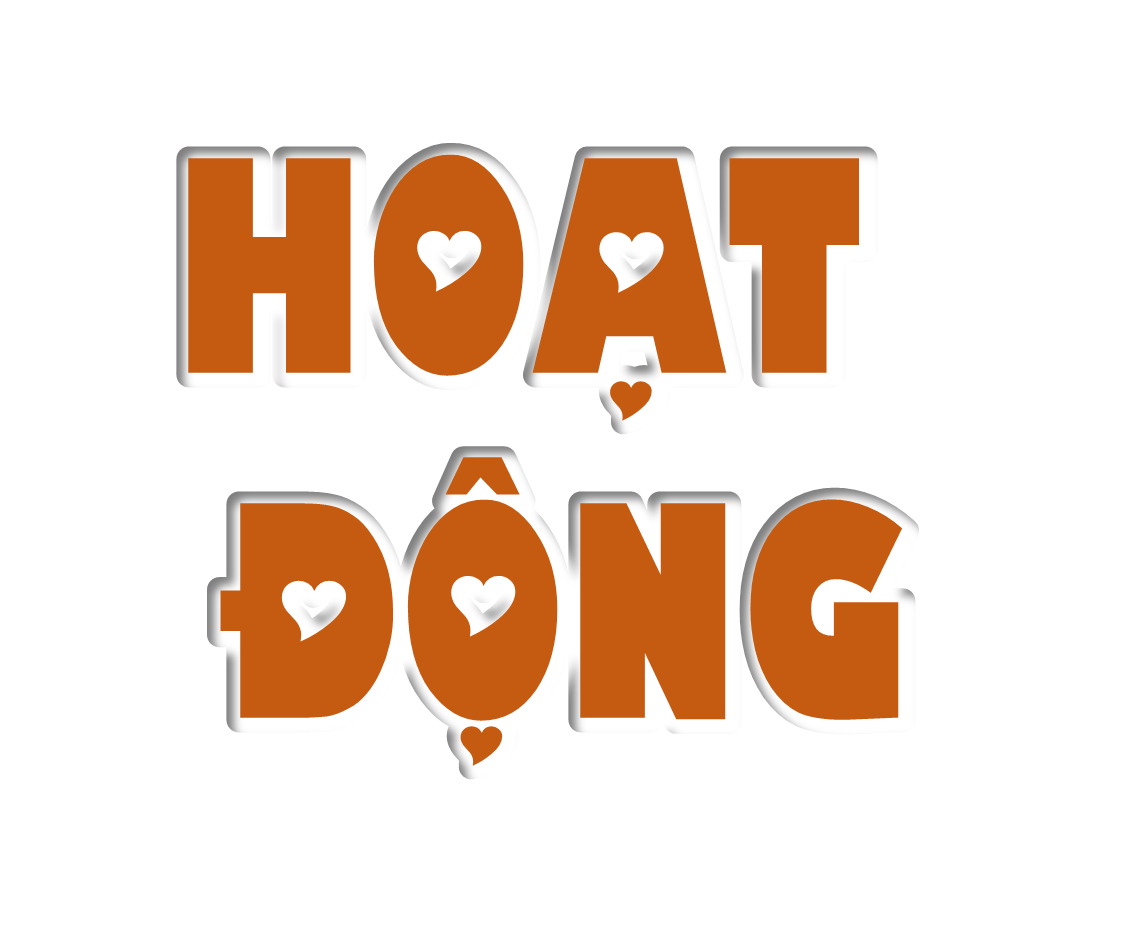 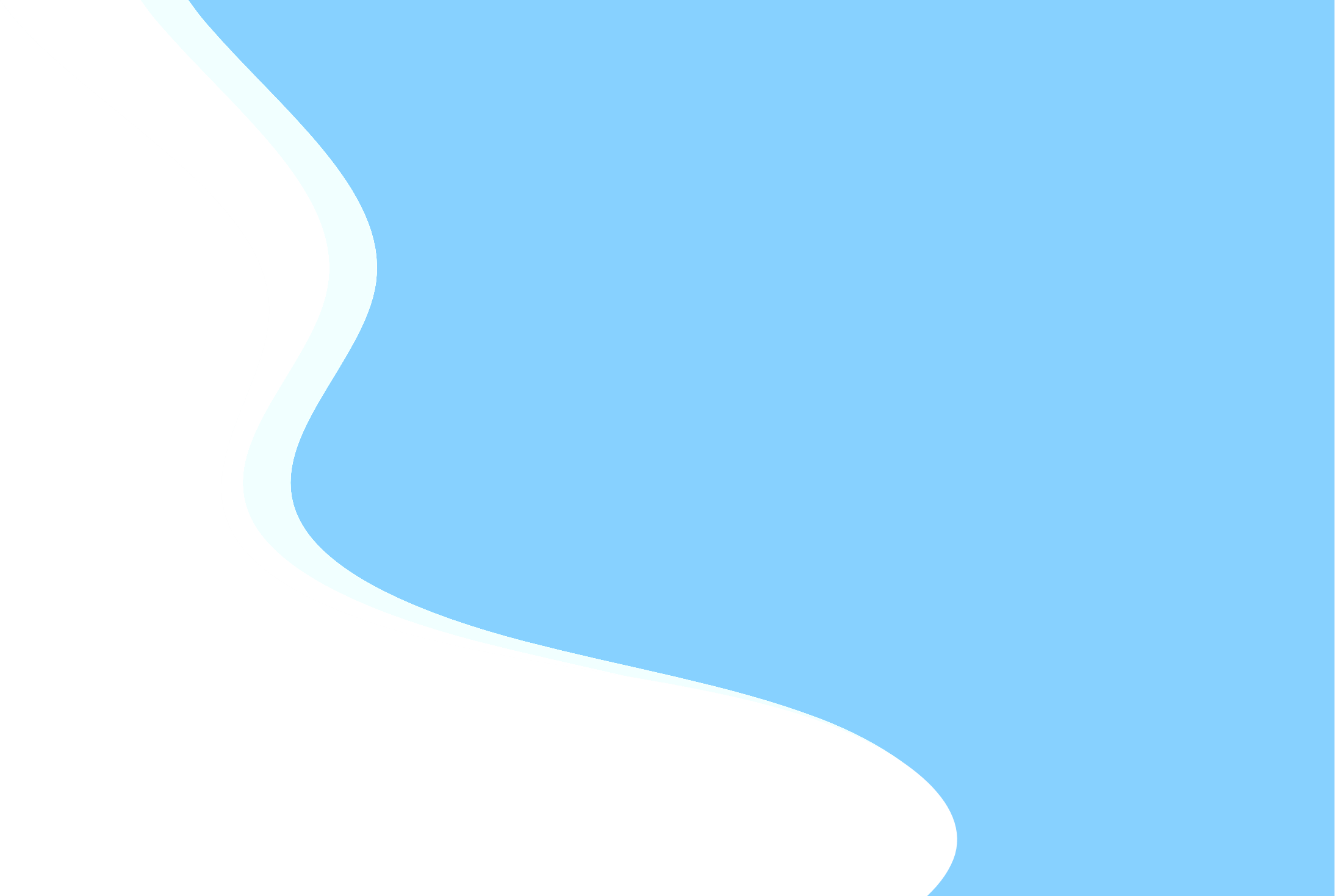 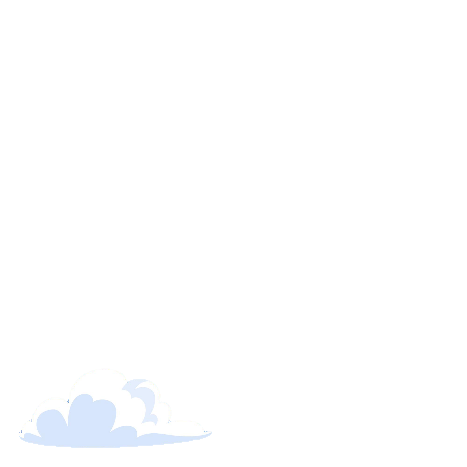 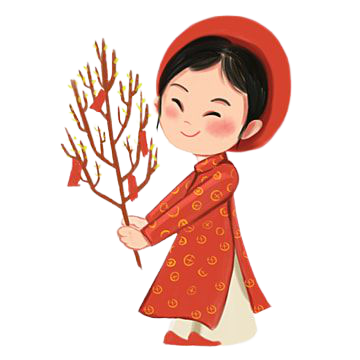 Bài 1: Hoàn thành bảng sau:
822 km2
0,44 km2
Bảy trăm hai mươi tám phẩy sáu ki-lô-mét vuông
16 490 km2
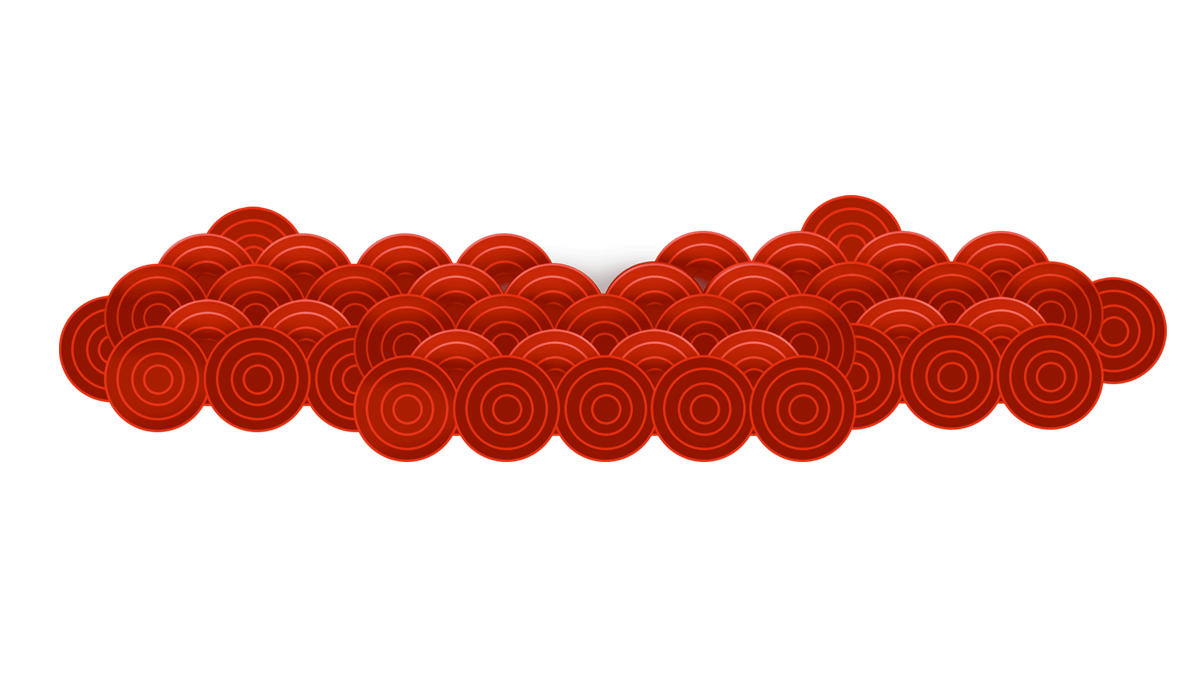 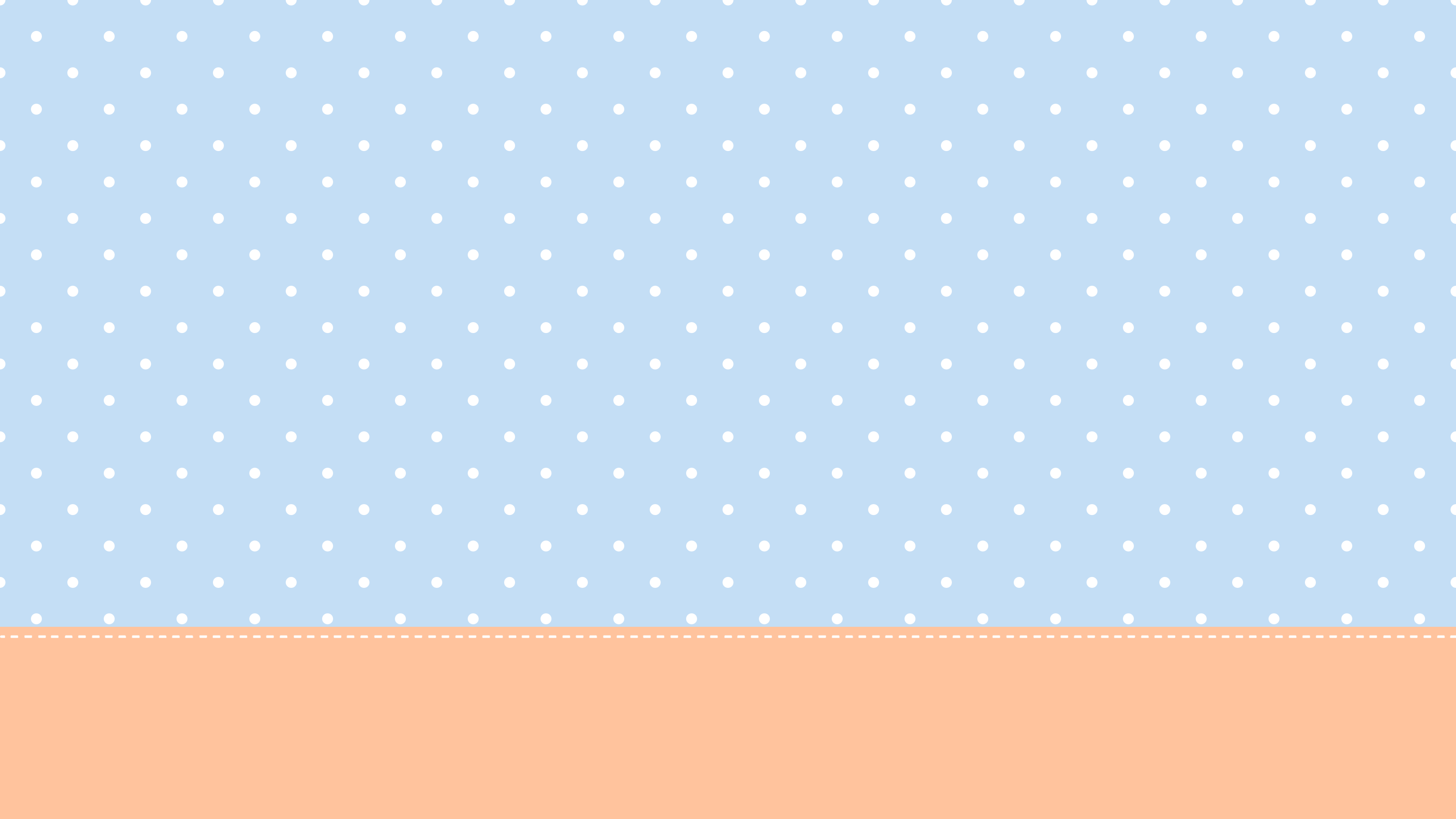 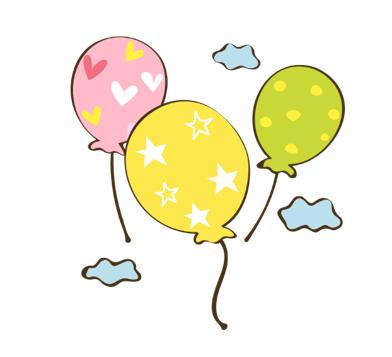 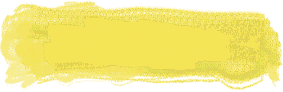 Bài 2. Số?
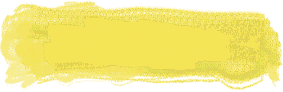 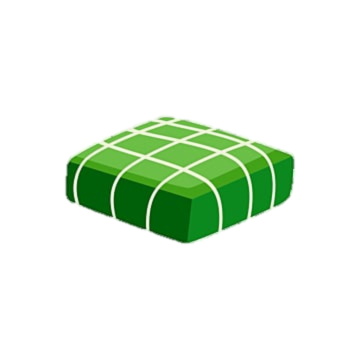 2 km2   =                          m2
2 000 000
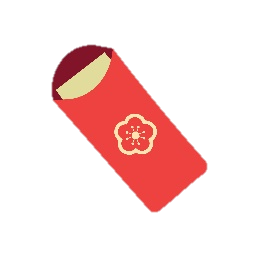 4 km2 500 m2 =                         m2
4 000 500
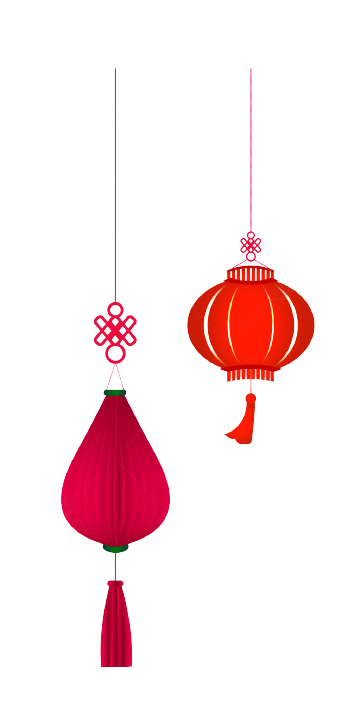 b) 5 000 000 m2   =              km2
5
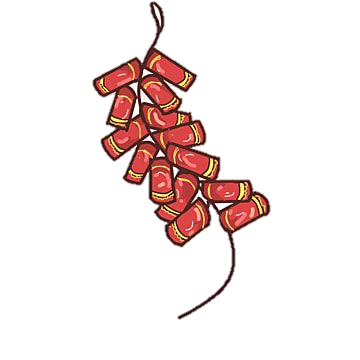 6 450 000 m2 =                      km2
6,45
Bài 3: Một nhà máy điện mặt trời muốn lắp đặt các tấm pin mặt trời trên sa mạc. Các kĩ sư dự kiến lắp đặt pin mặt trời trên một trong ba mảnh đất dưới đây. Biết mảnh đất được chọn có diện tích lớn nhất. Hỏi họ chọn mảnh đất nào?
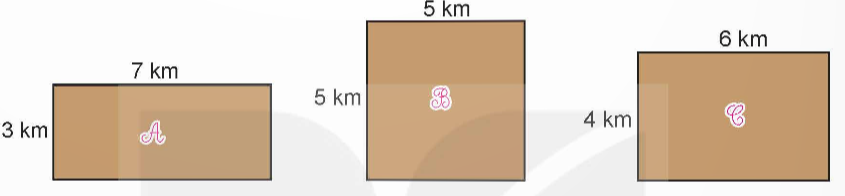 Bài 3: Một nhà máy điện mặt trời muốn lắp đặt các tấm pin mặt trời trên sa mạc. Các kĩ sư dự kiến lắp đặt pin mặt trời trên một trong ba mảnh đất dưới đây. Biết mảnh đất được chọn có diện tích lớn nhất. Hỏi họ chọn mảnh đất nào?
Diện tích mảnh đất A: 7 × 3 = 21 km2
Diện tích mảnh đất B: 5 × 5 = 25 km2
Diện tích mảnh đất C là: 6 × 4 = 24 km2
So sánh: 21 km2 < 24 km2 < 25 km2
Vậy các kĩ sư chọn mảnh đất B.
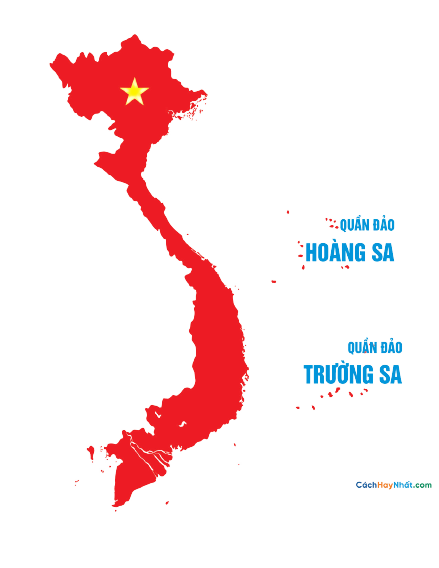 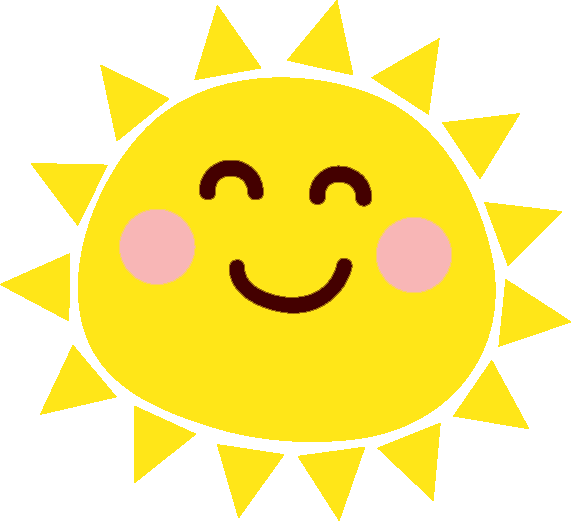 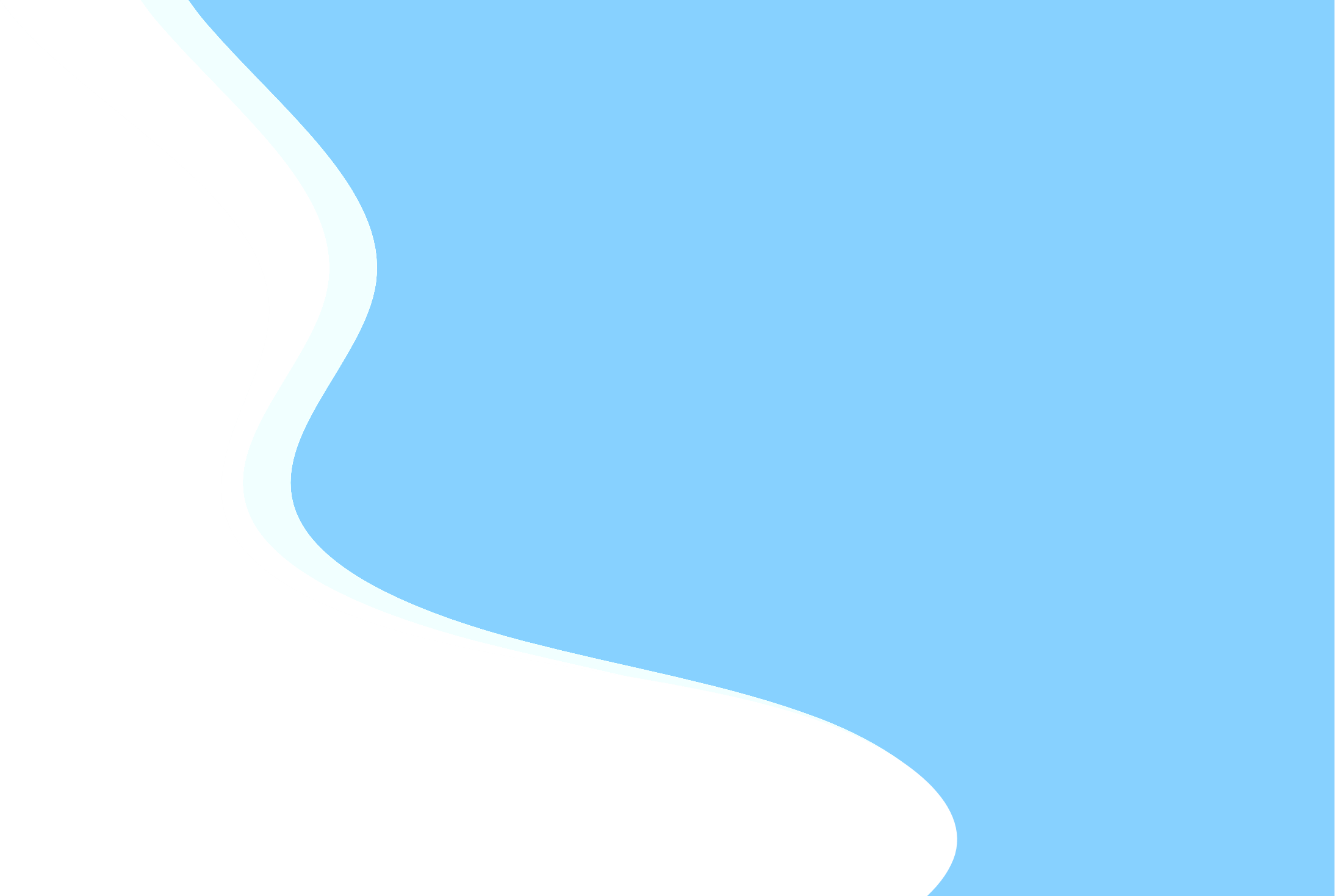 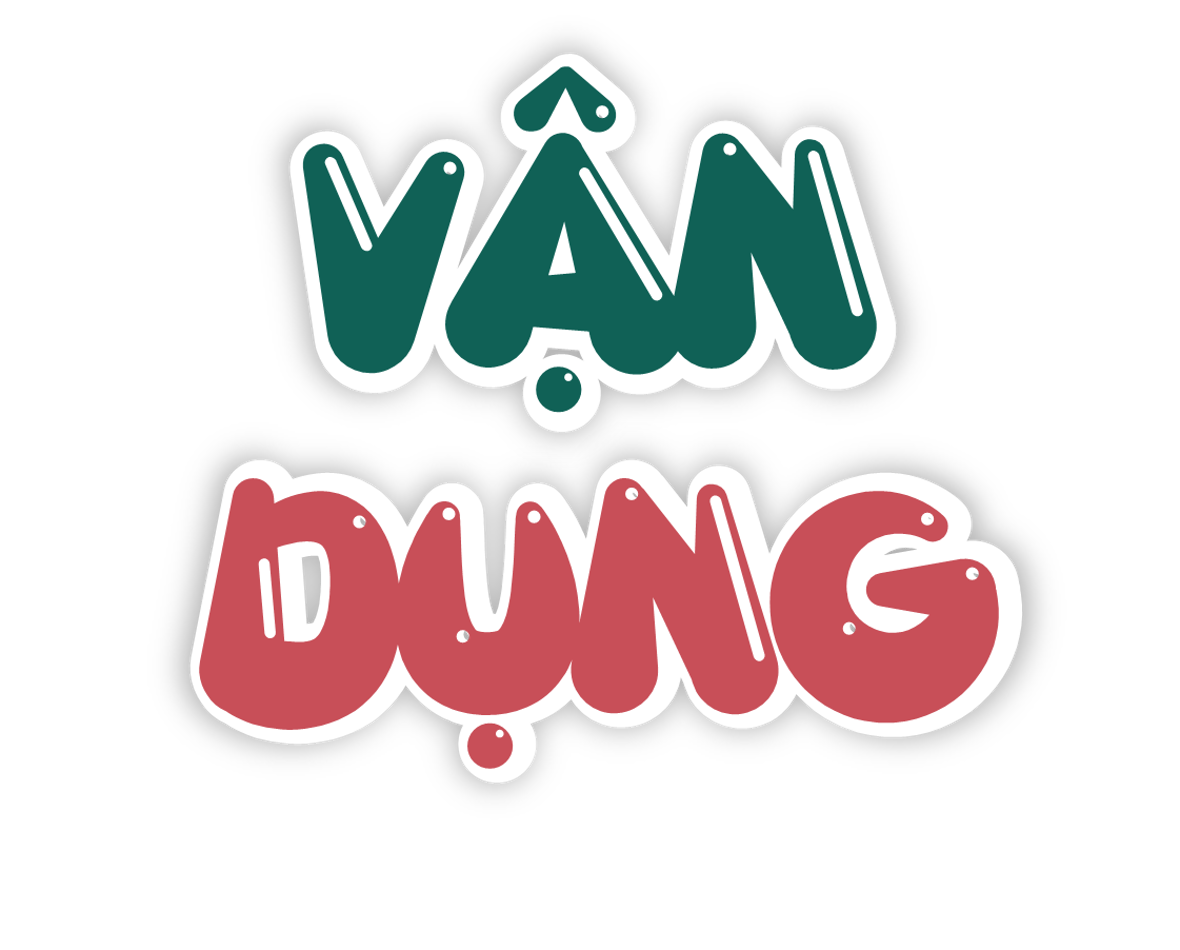 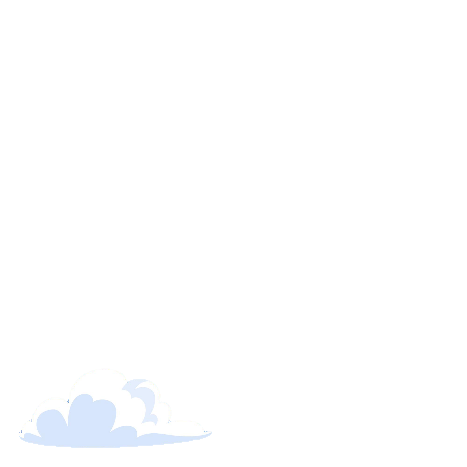 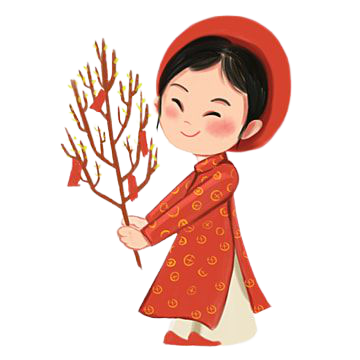 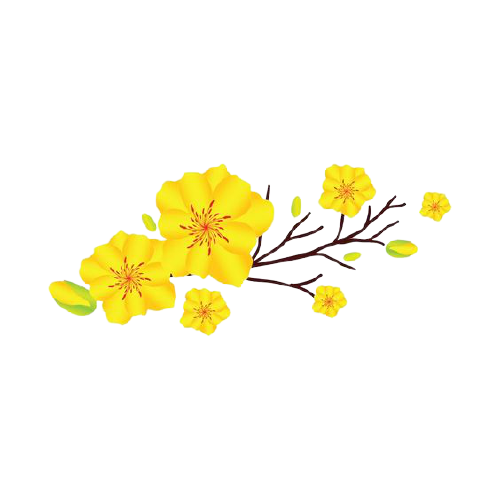 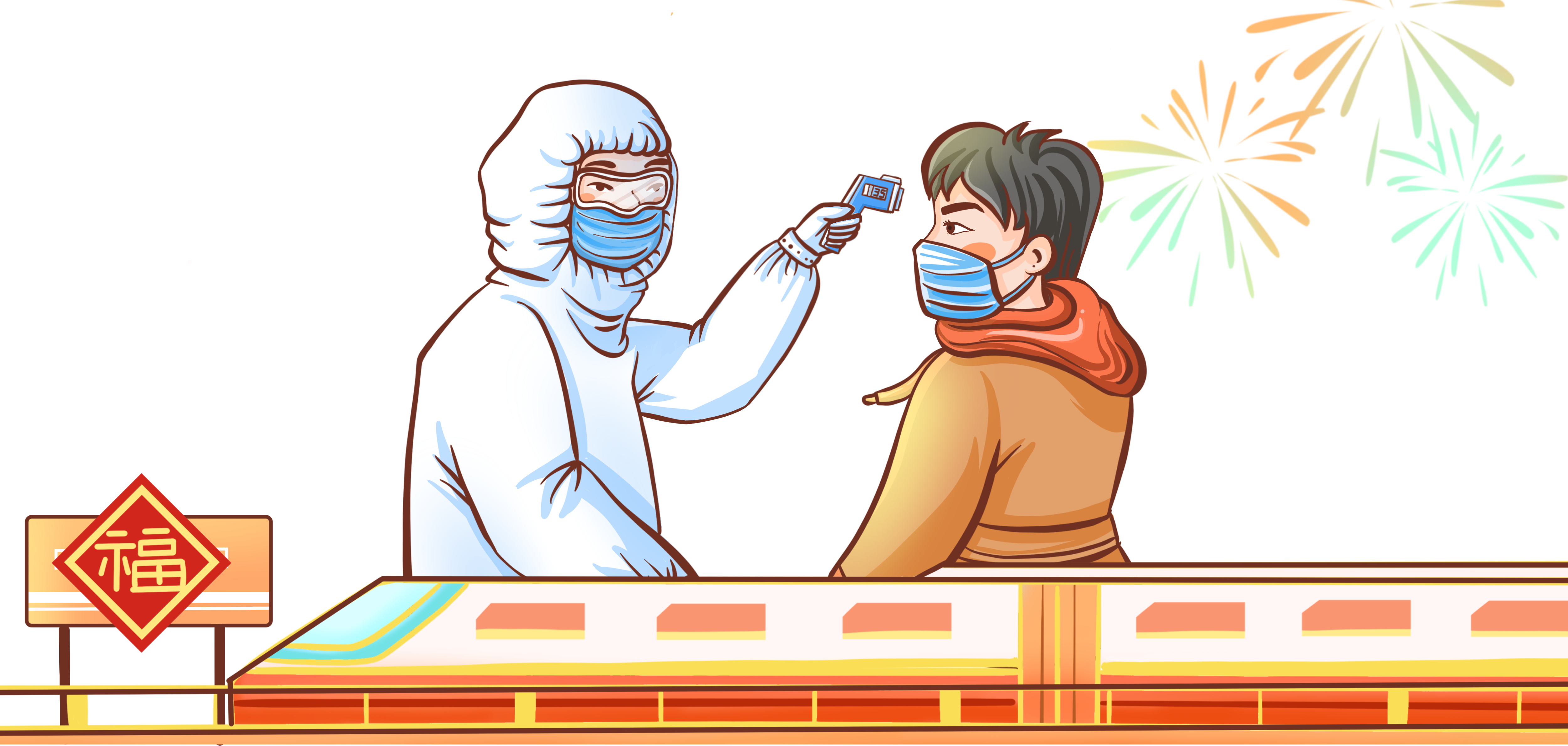 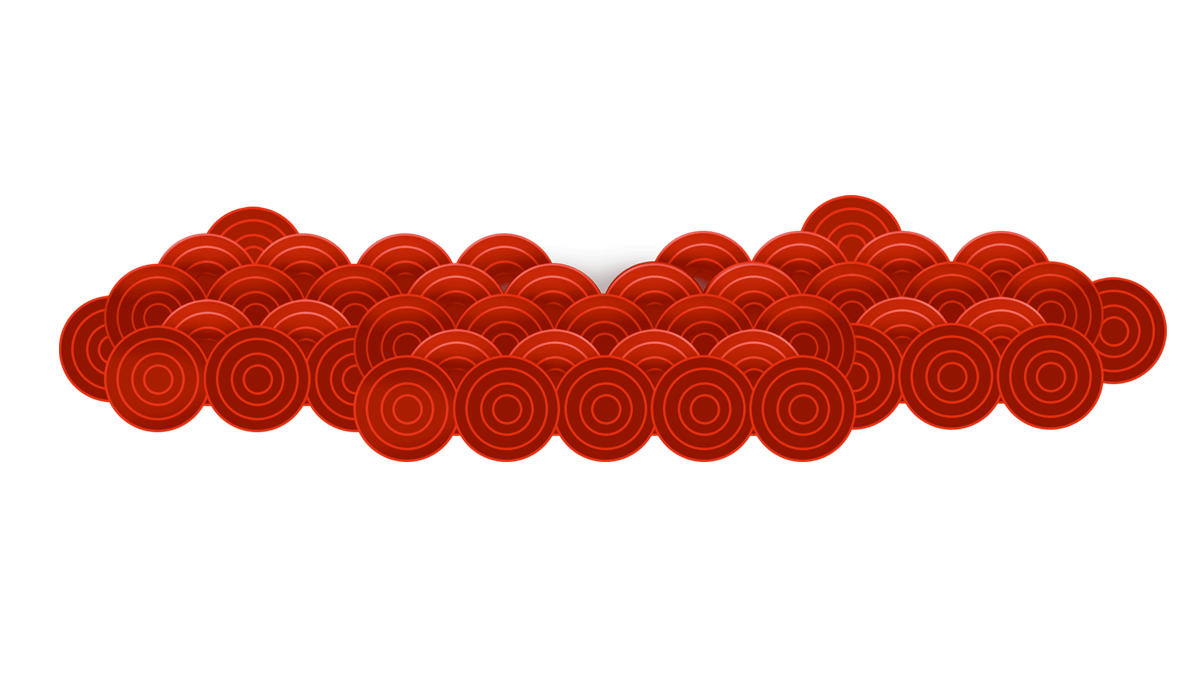 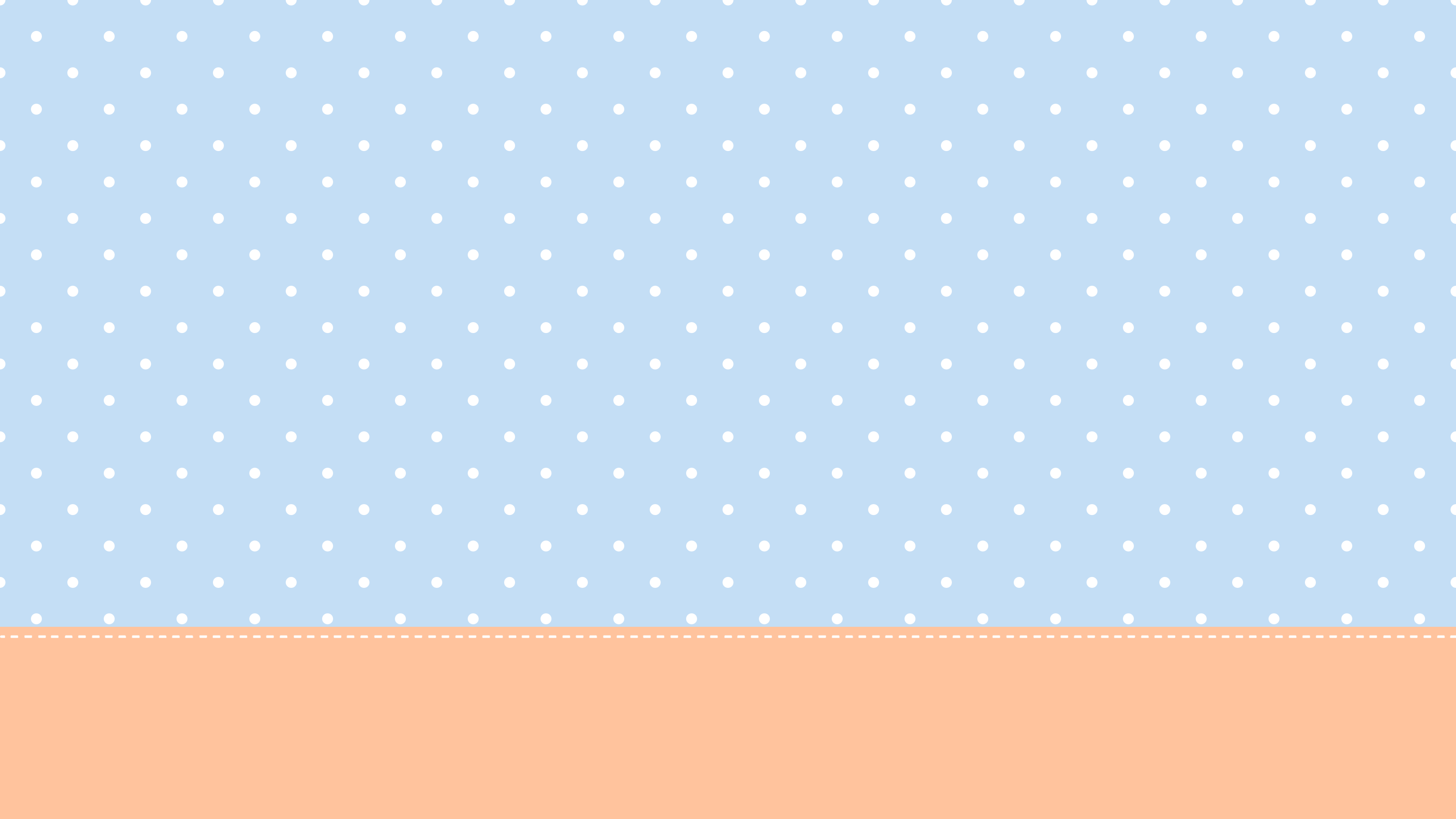 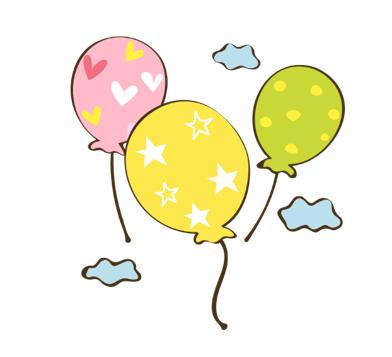 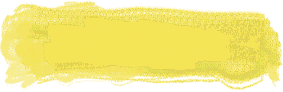 2
2
1 km = ….  m
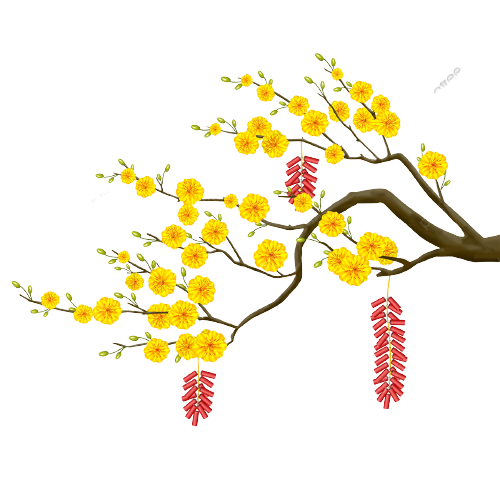 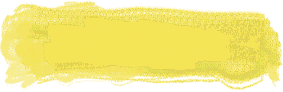 2
1 000 000 m
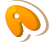 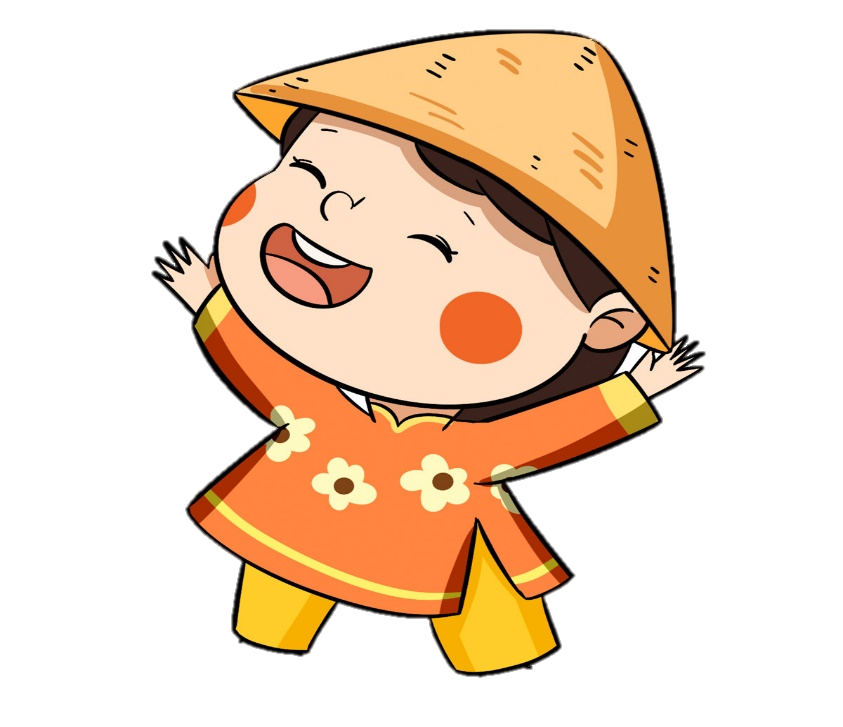 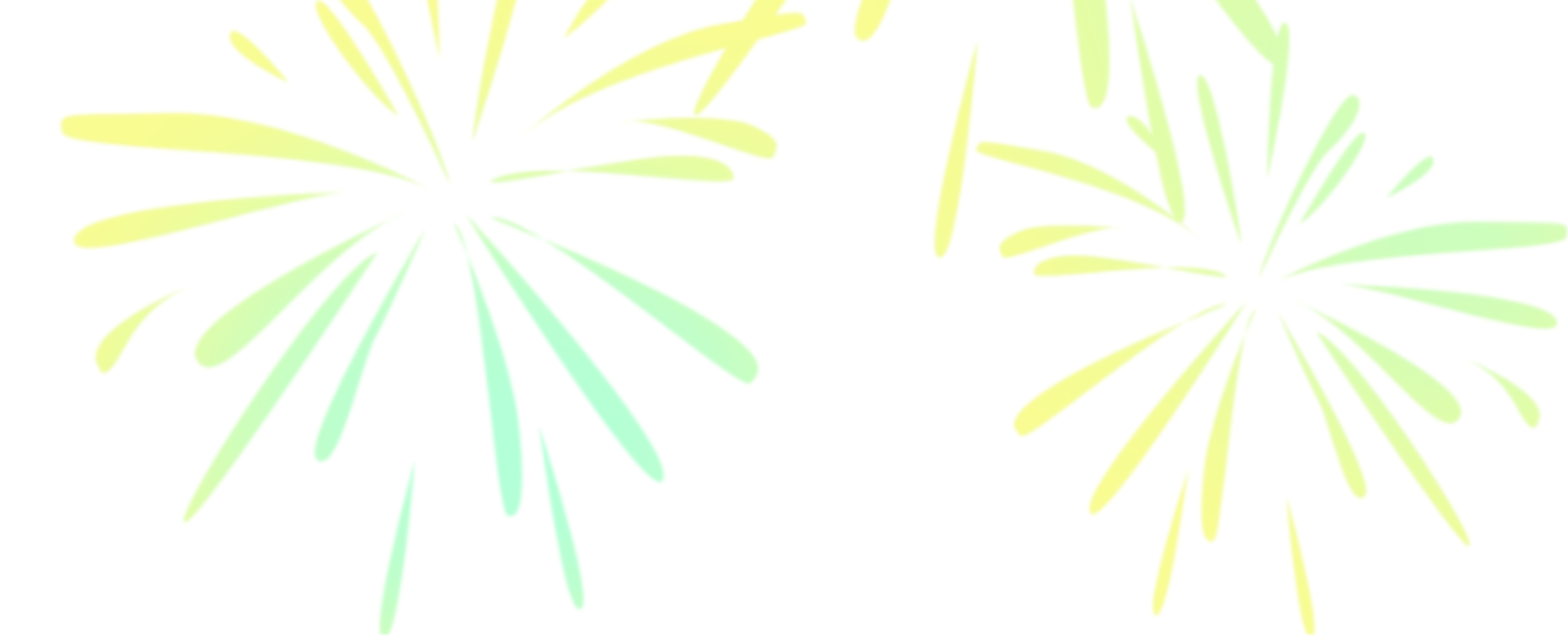 2
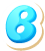 100 000 m
500 000 m
2
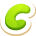 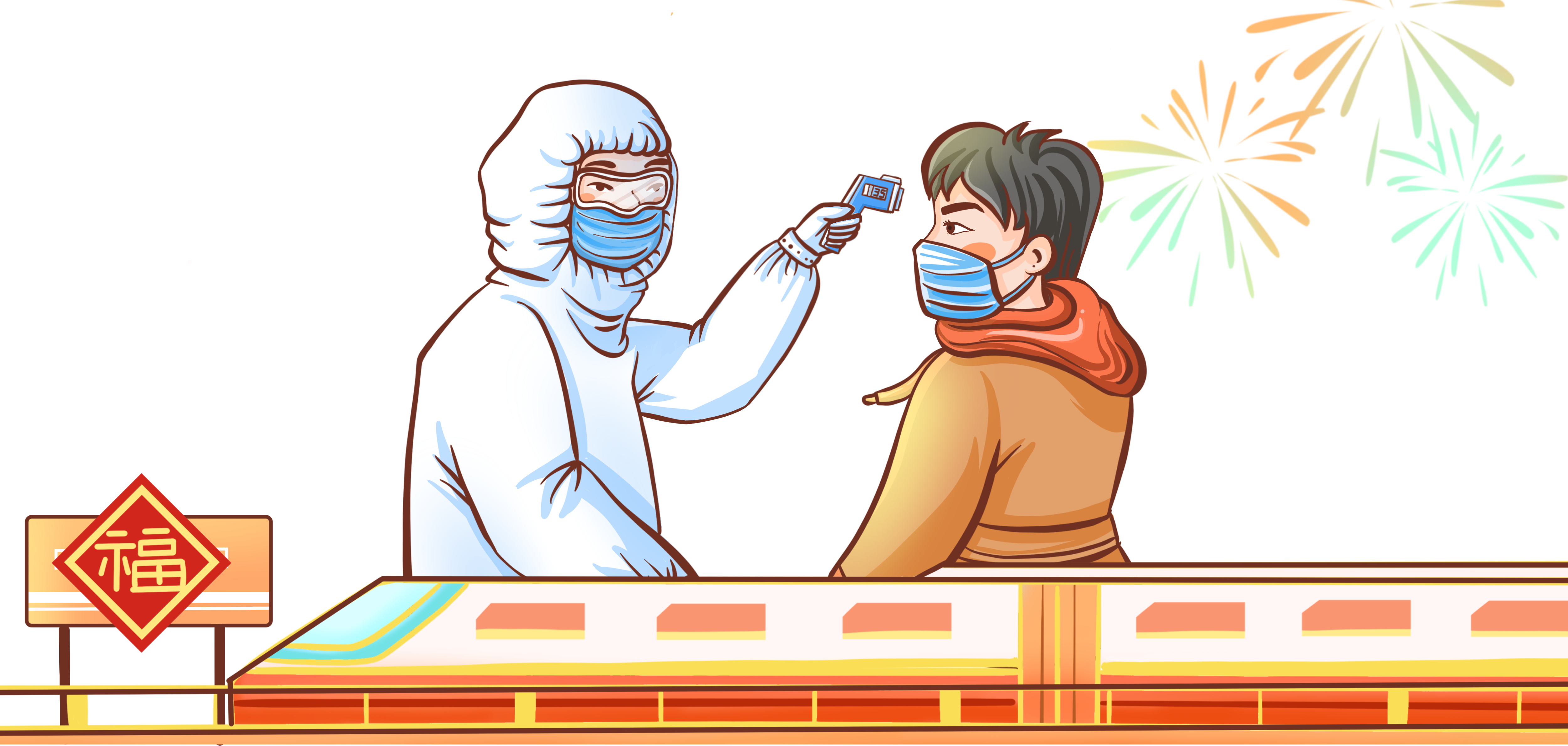 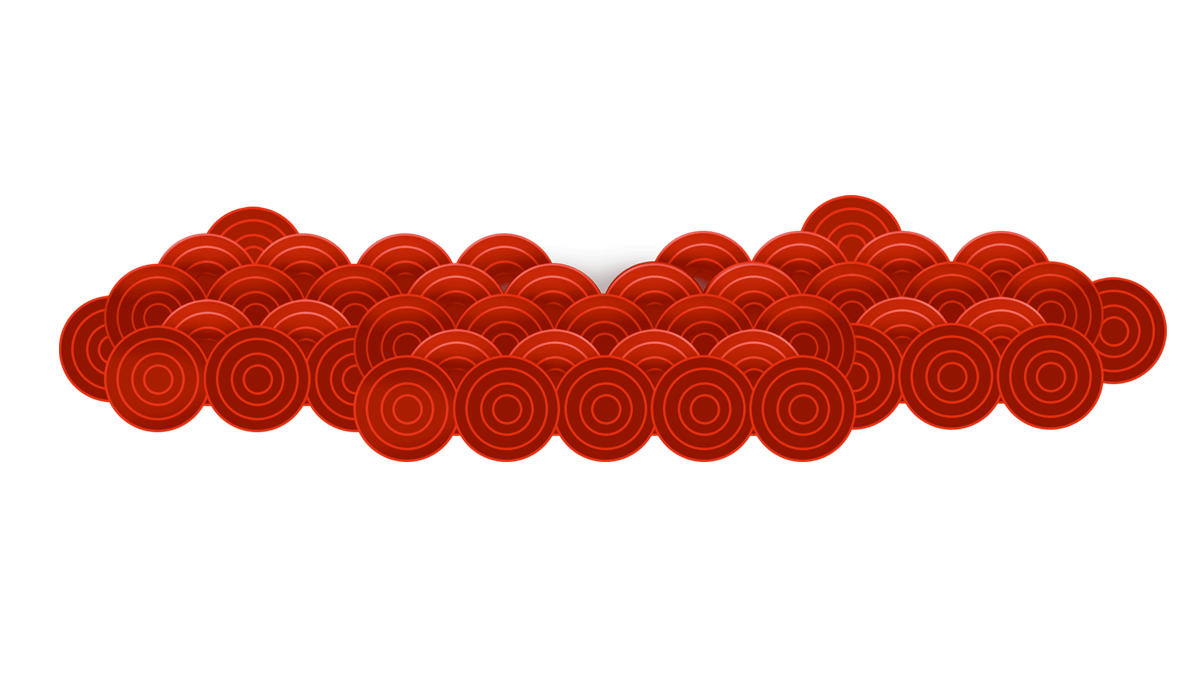 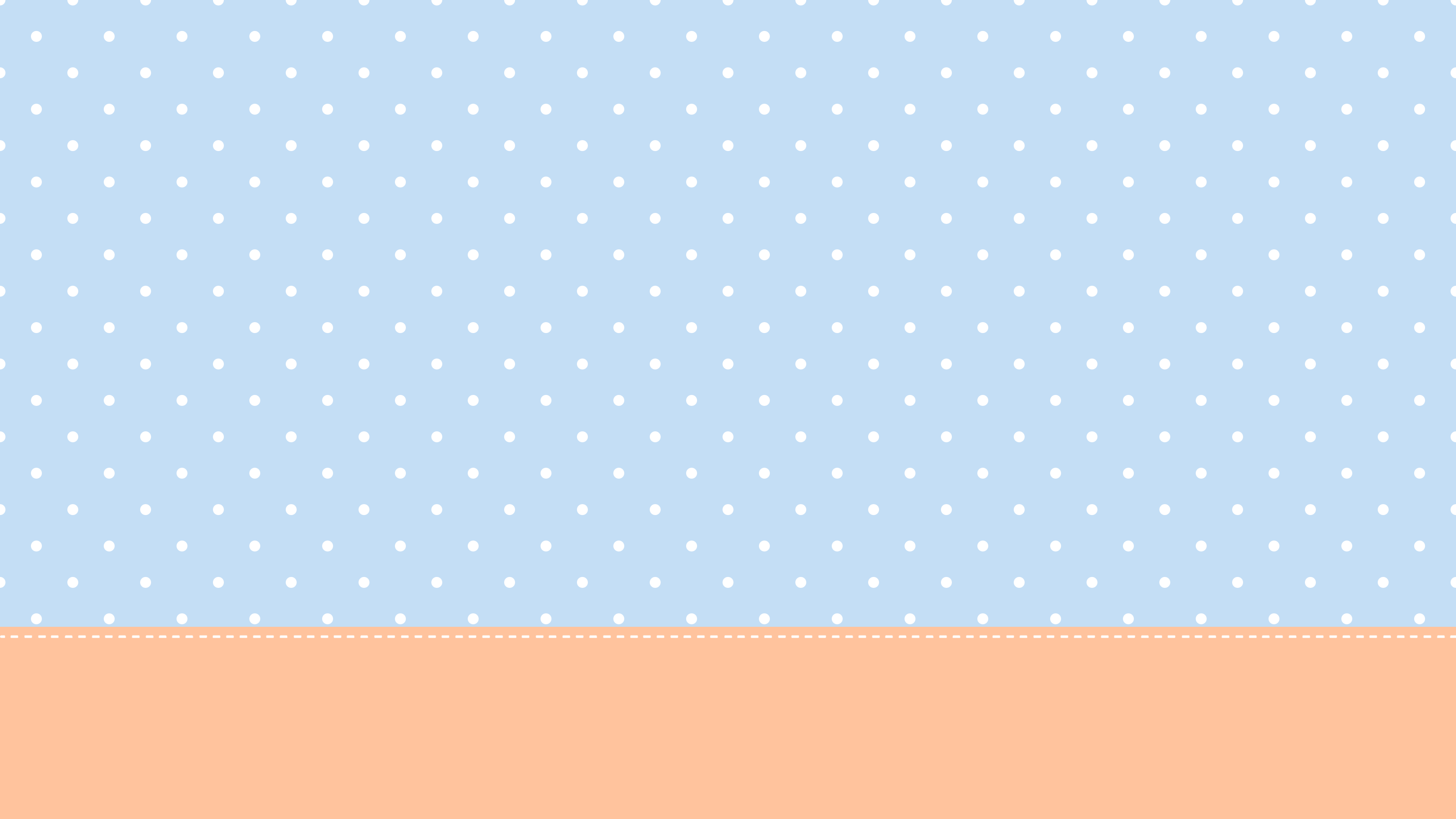 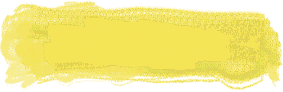 Diện tích rừng A – ma – dôn là:
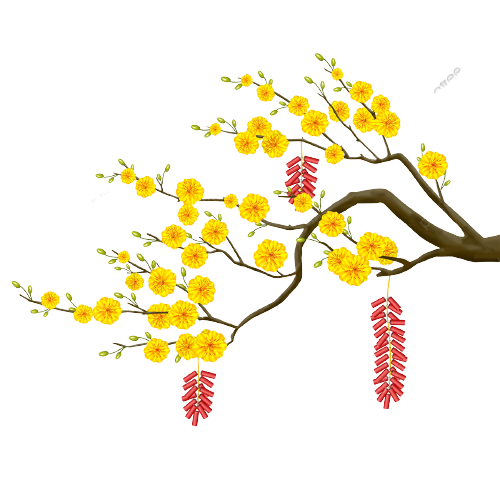 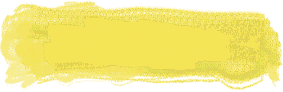 2
6 700 000 cm
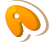 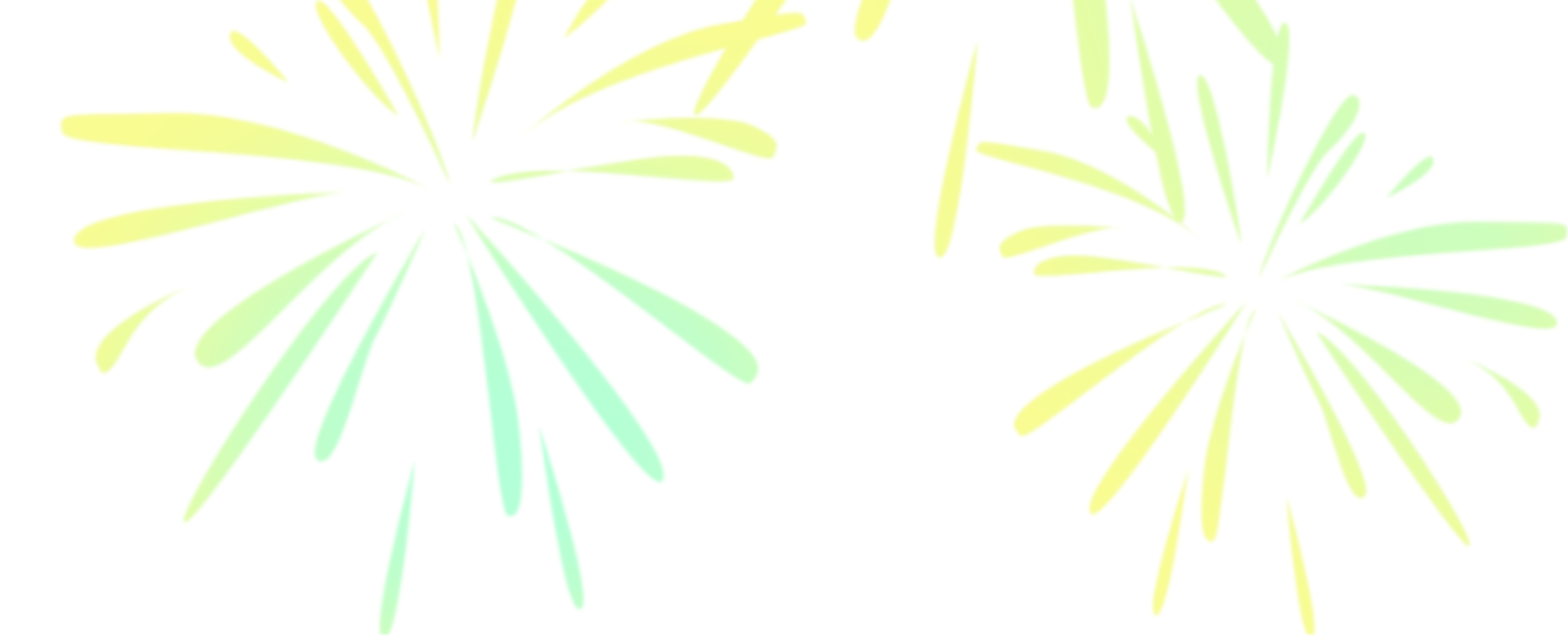 2
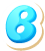 670 000 dm
2
6 700 000 km
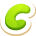 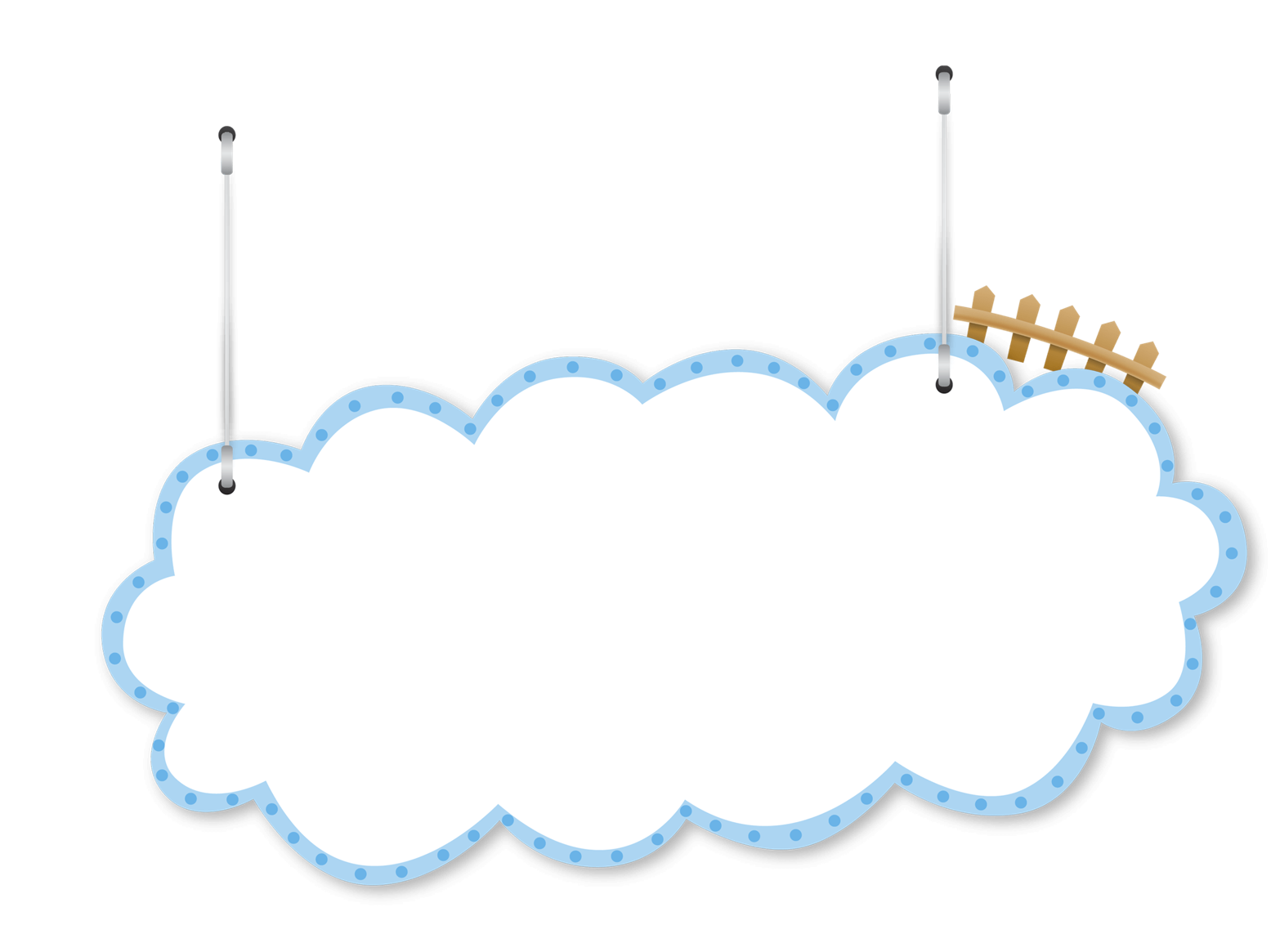 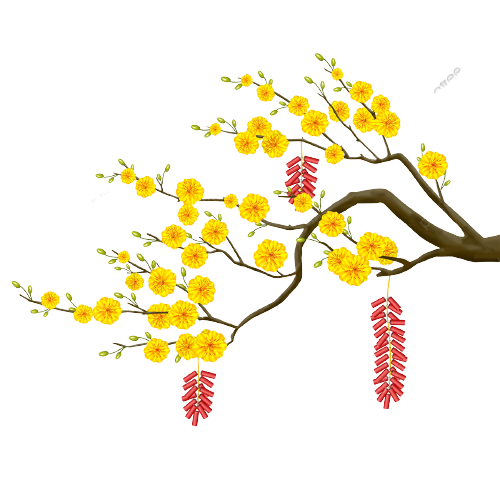 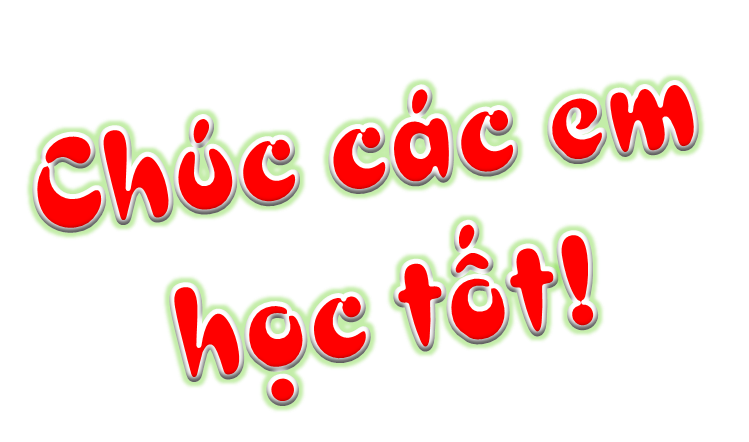 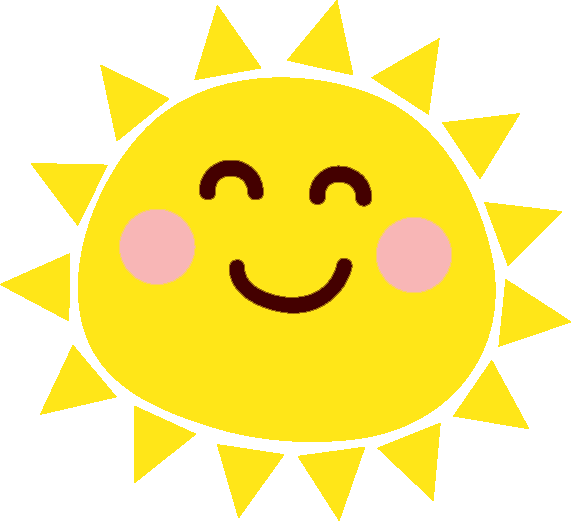 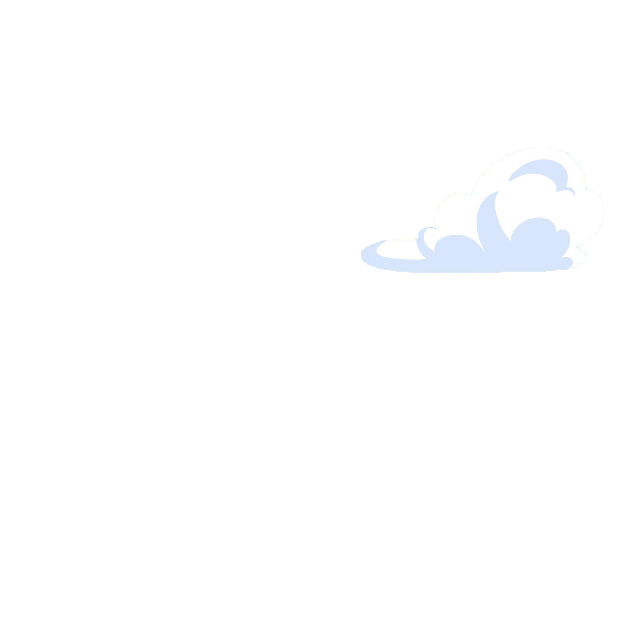 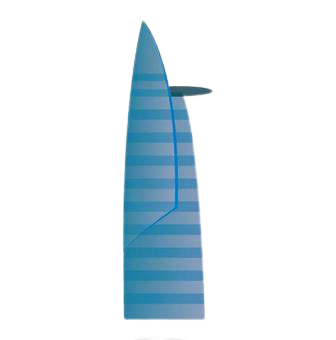 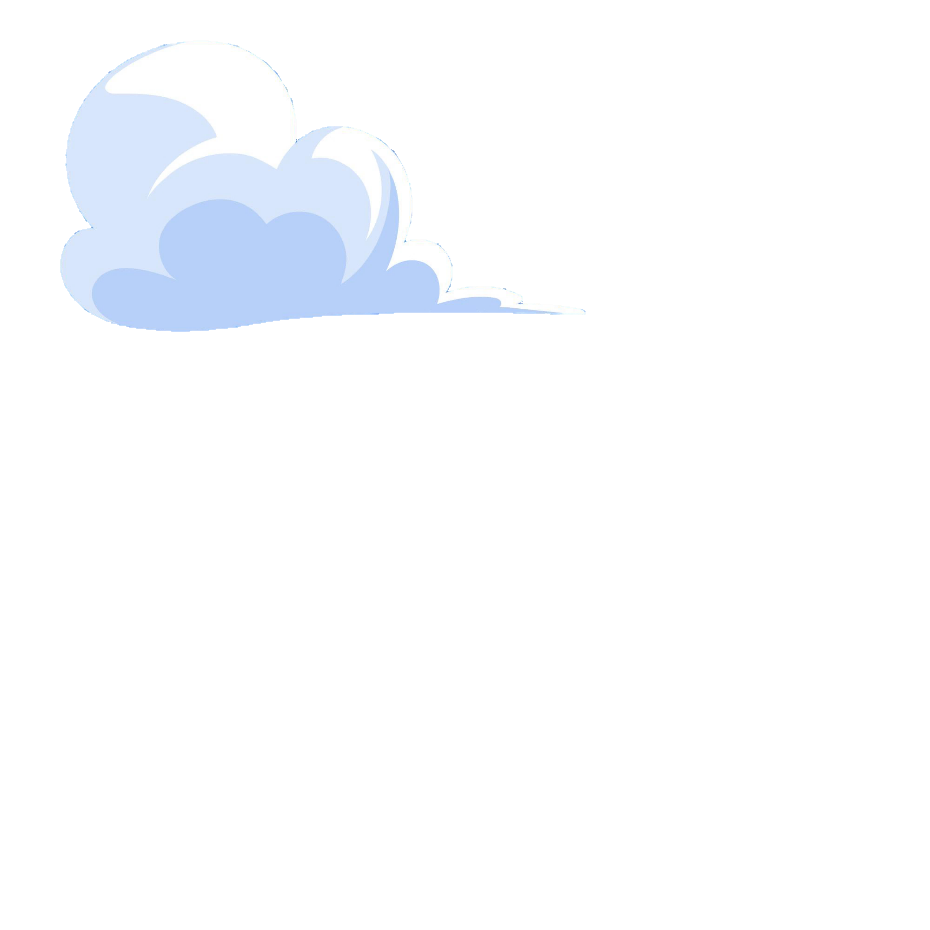 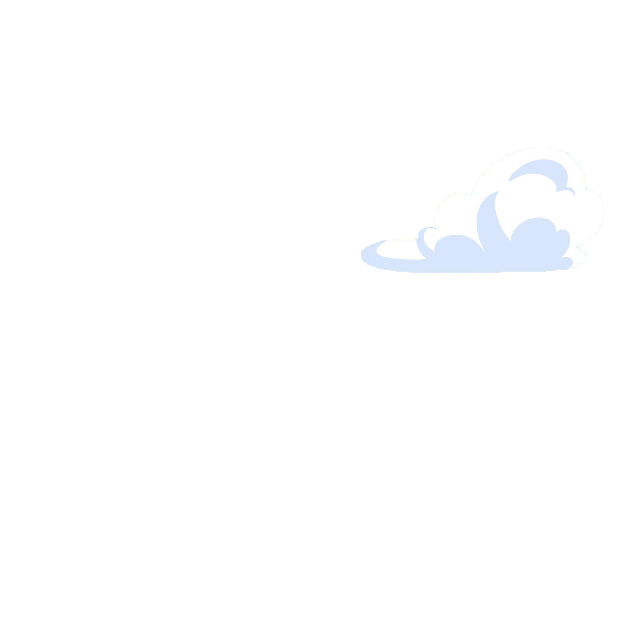 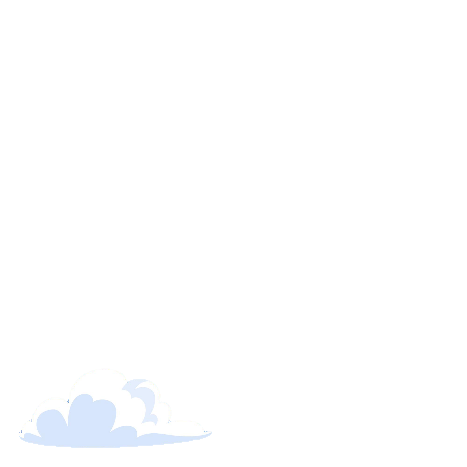 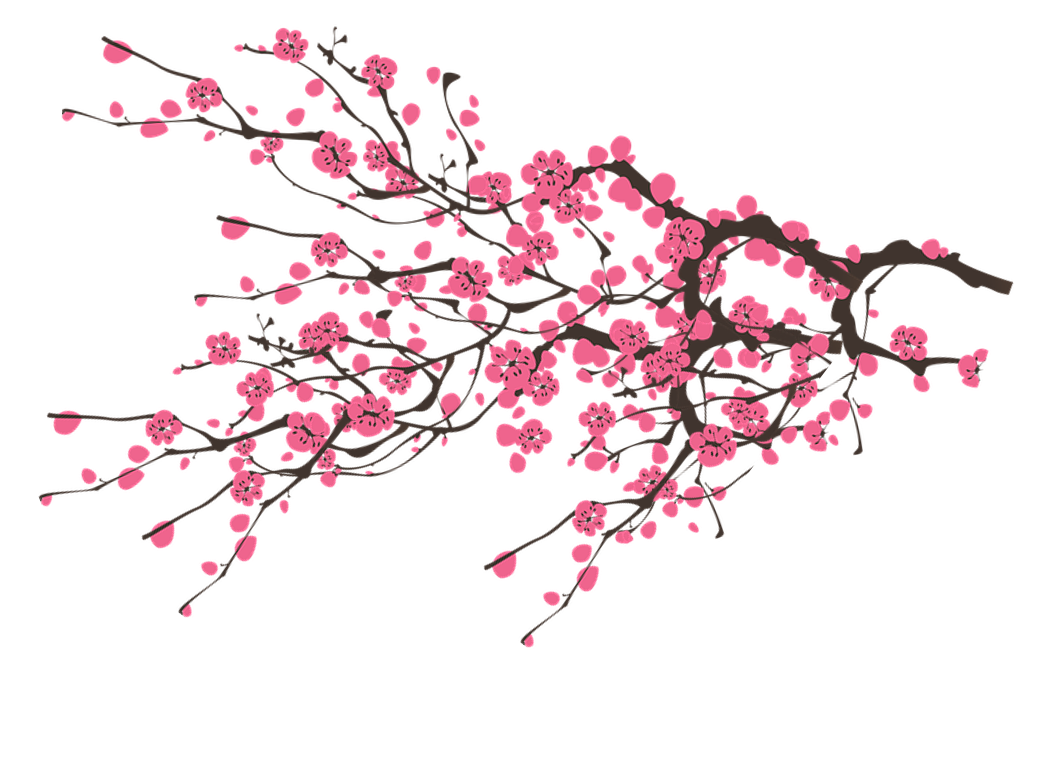 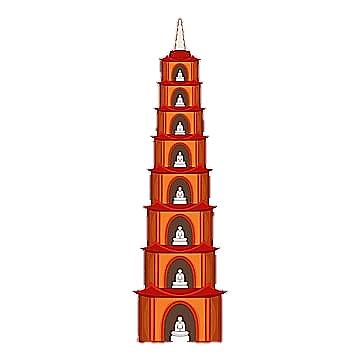 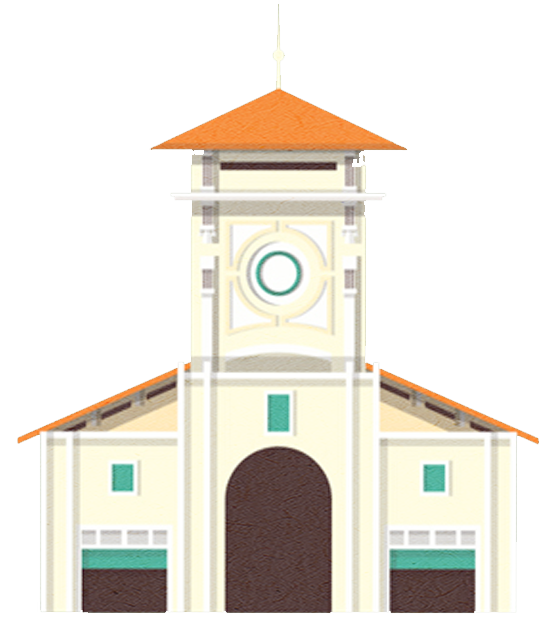 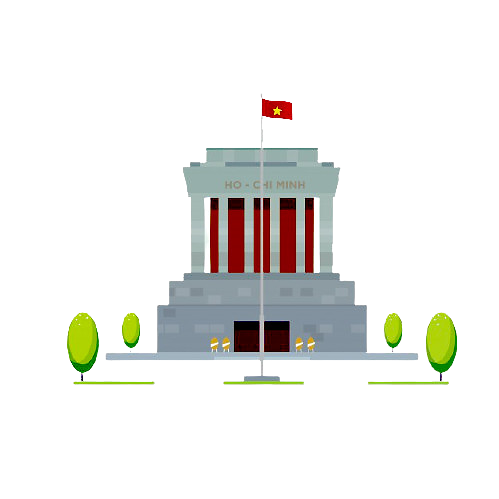 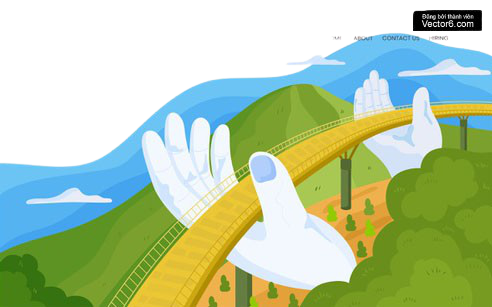 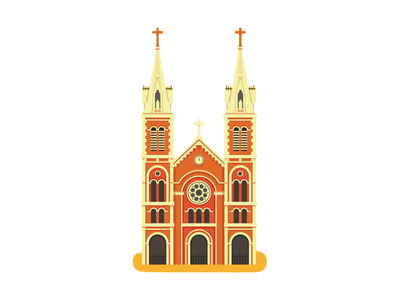 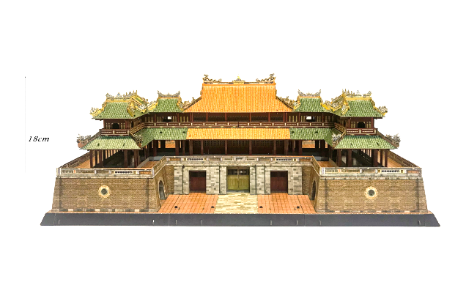 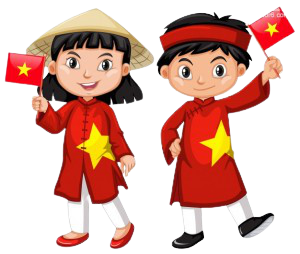 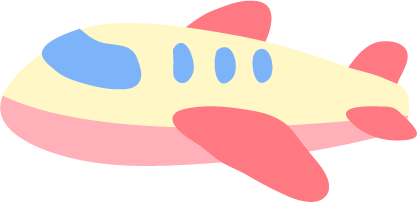 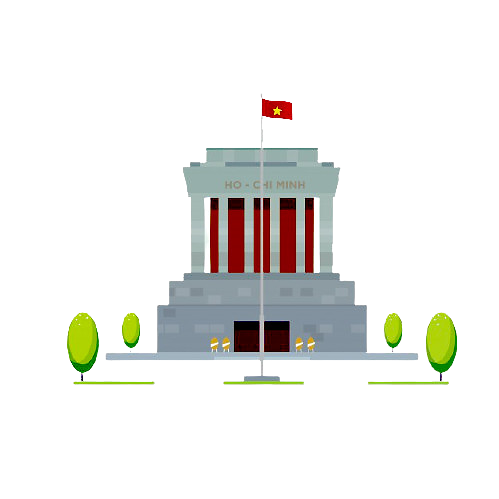 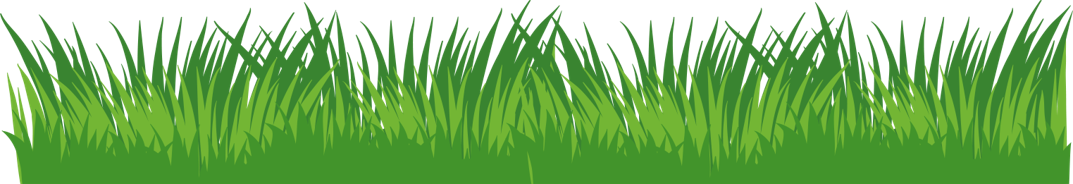 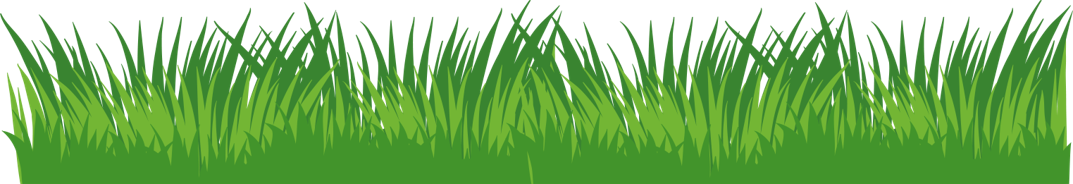